Letter Configuration in Alma
Yoel Kortick
Senior Librarian
Agenda
Introduction
The "Letters Configuration" page
XSL, XML, Labels, and Letter Examples
The XSL Editor
The XML Editor
Collapsing Sections, Indentation and Auto Complete
Labels
Drafts for letters in the XSL Editor
Components Configuration
Drafts for components in the XSL Editor
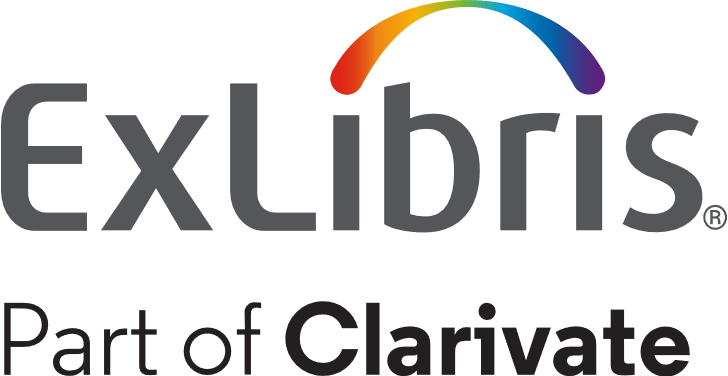 Introduction
This presentation is designed to accompany a one hour live interactive demonstration of the new letter configuration capabilities (August 2023).
It can, however, also serve as a "standalone" document to learn about the new functionality.
We will not only point out the new features for August 2023 but also the entire process for configuring and customizing letters.
3
Introduction
In accordance with NERS request 7876 the interface in Alma for configuring letters has been redone.
The new functionality will be released to the Alma community in August 2023.
As we will see this new functionality provides a more intuitive and easy-to-use method, the most prevalent of which is the WYSIWYG (What You See is What You Get) feature when configuring the XSL.
The next slide highlights some of the main features in the revamping of the configuration process.
4
Introduction
XML, XSL, and the output HTML (Preview) all appear in one tab allowing the users to an all-encompassing experience and view of changes
The "preview" responds instantly upon editing the XSL
An intuitive and "Smart" XML editor which indicates the XSL segments in color and includes "auto-complete"
XSL/XML errors are detected during the editing process
The ability to 'Save Draft' of a letter XSL
The ability to 'Open in browser' for accessibility checks
5
The "Letters Configuration" page
The "Letters Configuration" page
All Alma letters can be accessed for configuration via the Letters Configuration page
This page is accessed via "Configuration > General > Letters > Letters Configuration"
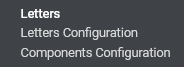 7
The "Letters Configuration" page
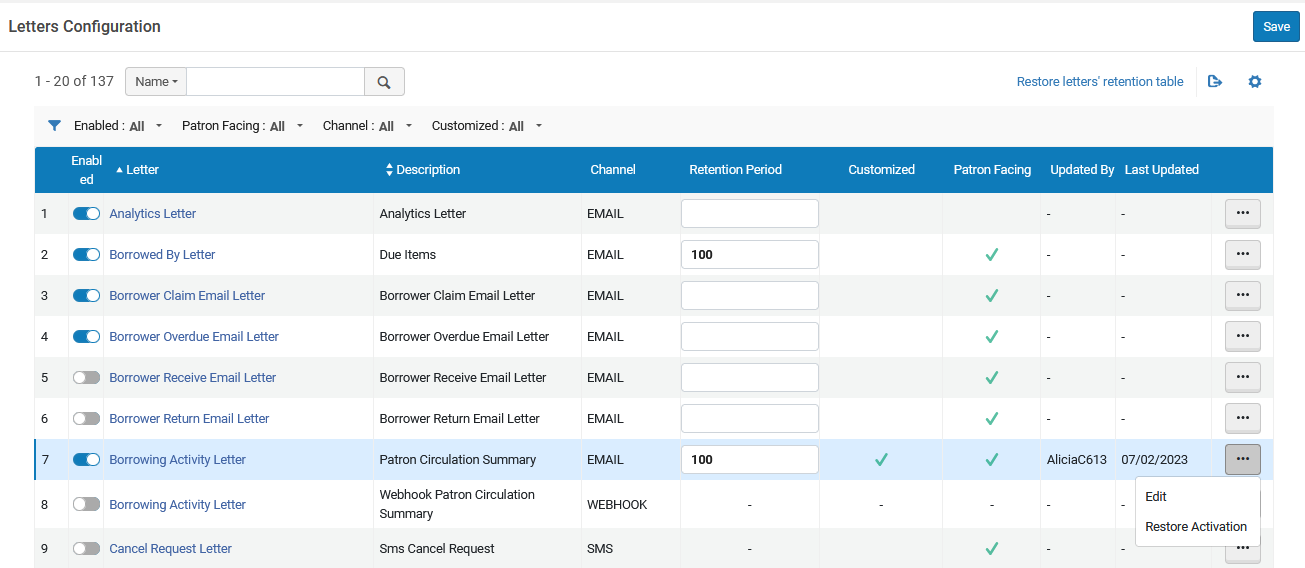 The Letters Configuration Page
Set letter retention
Access the Labels, Template and Letter Examples for the specific letter
Enable / Disable a letter
8
The "Letters Configuration" page (enabling a letter)
If a letter is enabled then it will print (be sent), and if it is disabled then it will not print (be sent)
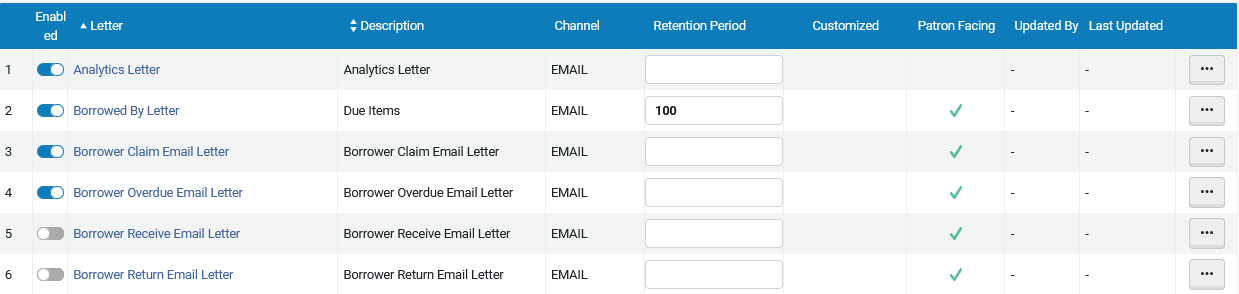 9
The "Letters Configuration" page (retention period)
The retention period determines how long the letter will remain in the attachments tab of the patron
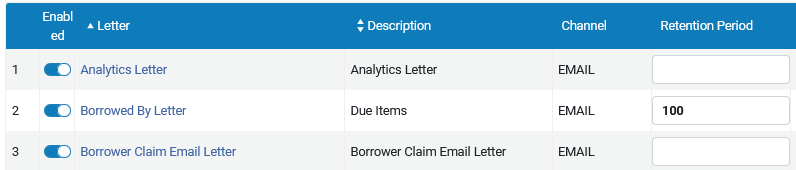 If there is no retention period, then the letters will remain in the attachments tab indefinitely.
10
The "Letters Configuration" page (retention period)
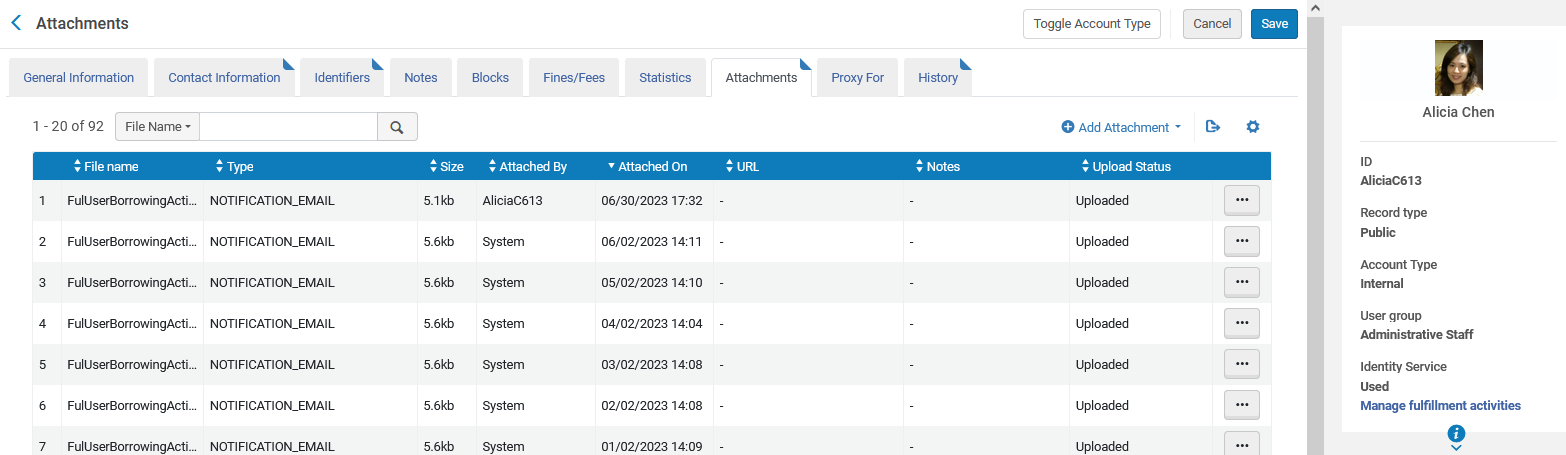 If these letters have a retention period, then then they will be removed from this list when older (in days) than the retention period
11
The "Letters Configuration" page (retention period)
The letters are purged (removed) when the weekly scheduled job "Letters purge with retention" runs
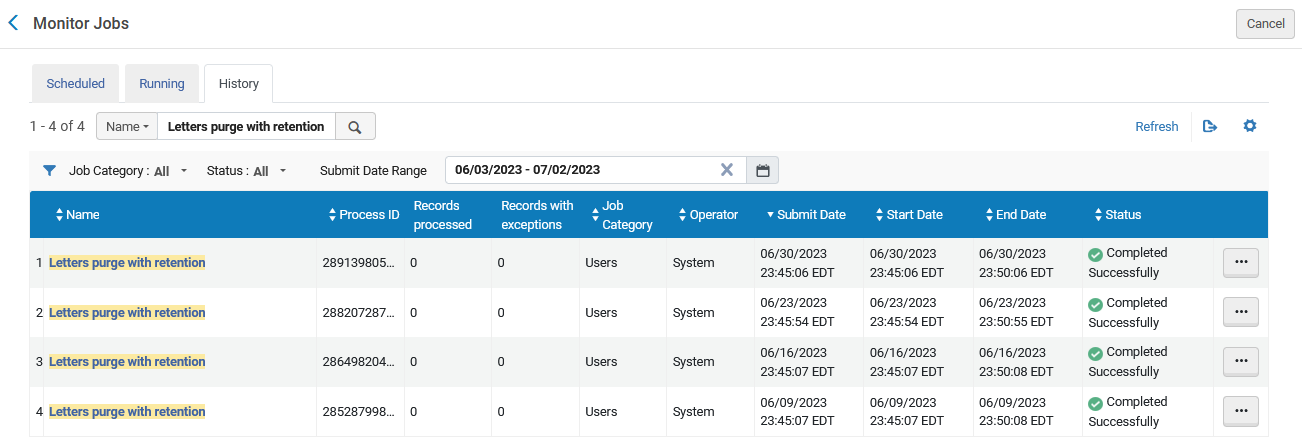 12
XSL, XML, Labels, and Letter Examples
XSL, XML, Labels, and Letter Examples
When a staff user selects "edit" from the "Letters Configuration" page he or she will arrive to the page of XSL, XML, Labels, and Letter Examples for the specific letter
This page is new for August 2023
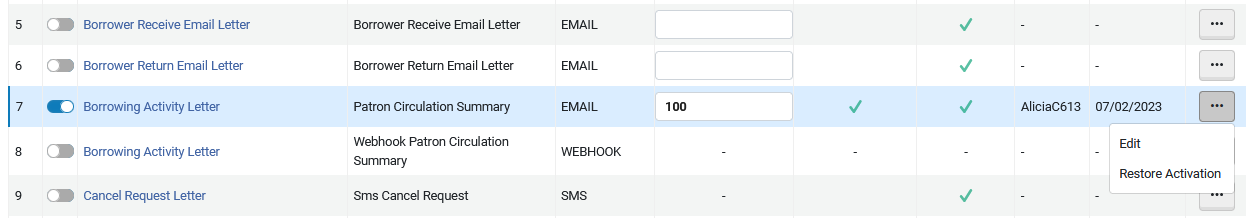 14
XSL, XML, Labels, and Letter Examples
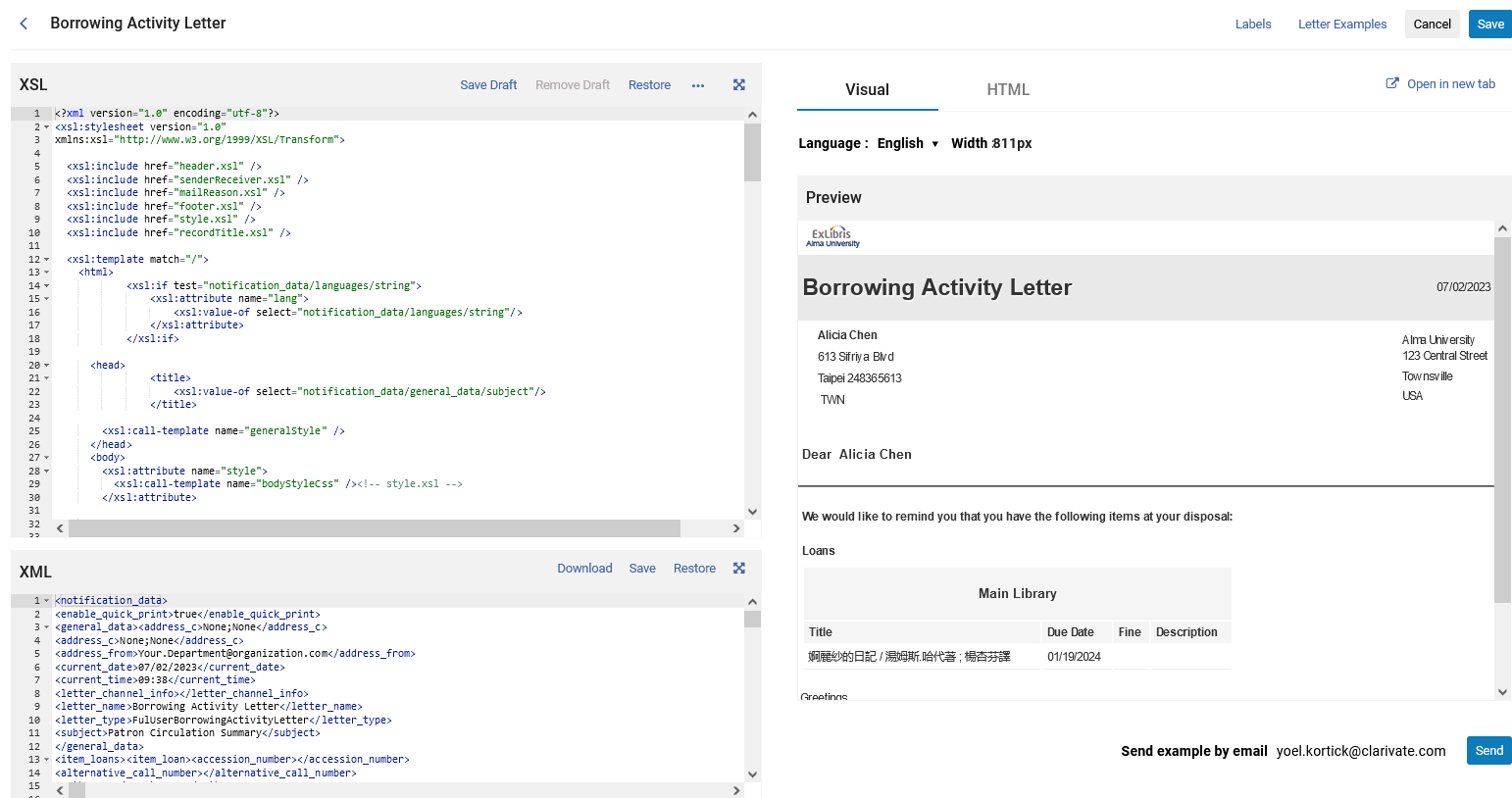 15
The XSL Editor
The XSL Editor
The XSL determines the appearance of the letter.  For example, if text will be bold, in a particular font, left, right or center justified, in a table or in text, etc.
When the user edits the XSL the Preview pane is updated according to the changes in the XSL.  
This is the case even before saving the XSL.
This allows users to see what the changes would look like in a letter without yet saving the changes.
17
The XSL Editor
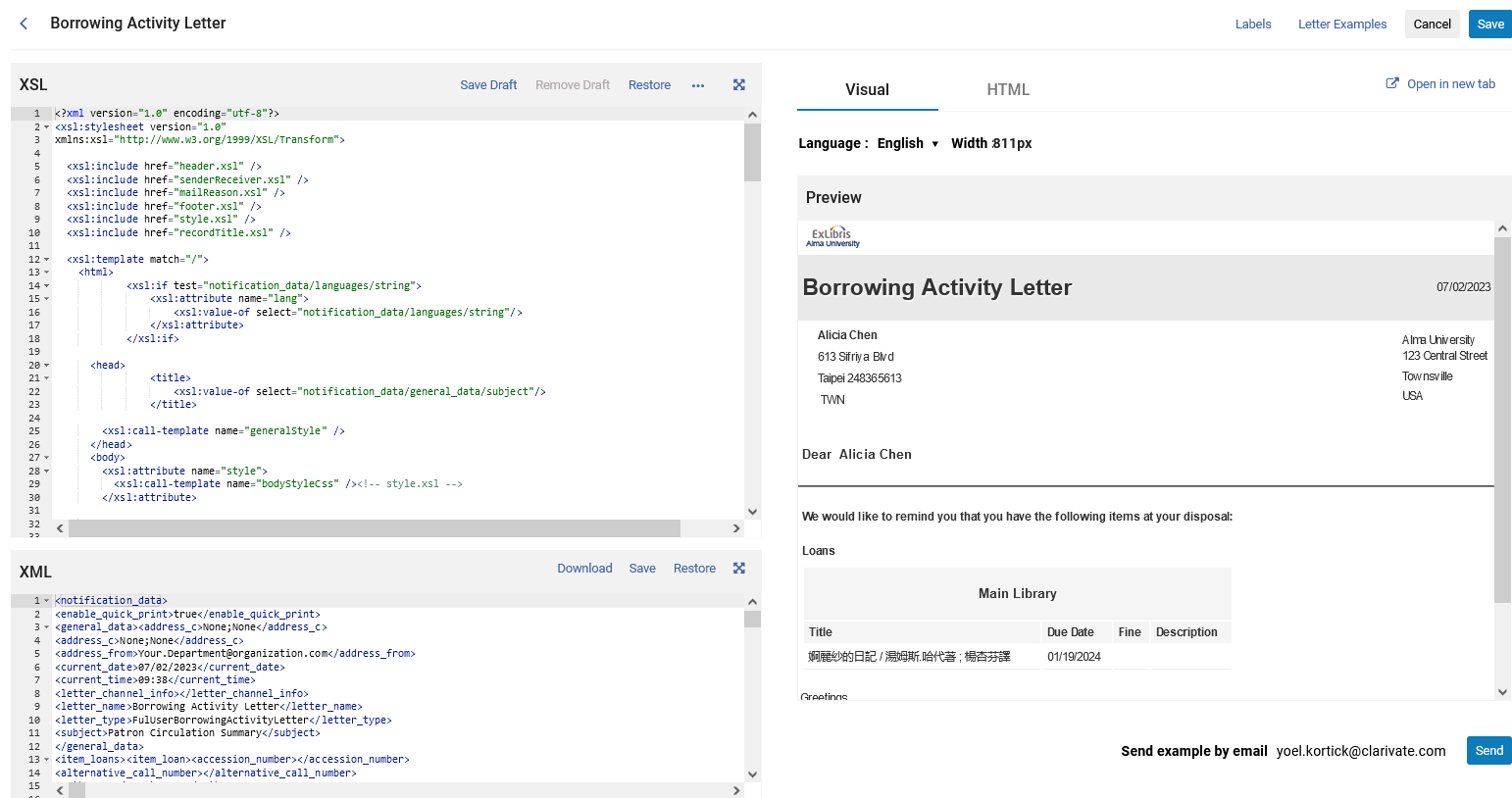 The XSL Editor
18
The XSL Editor
After editing the XSL users may
Save the changes
Restore the XSL to its original state (the default version supplied with Alma)
Save the changes as a draft to continue editing later
Additionally, users may
View the XSL in full screen mode
Contribute the XSL to the community
View other XSL versions contributed by other institutions in the community and if desired copy them to their own institution.
19
The XSL Editor
View in full screen mode
Restore the XSL to its original state
Save as a draft
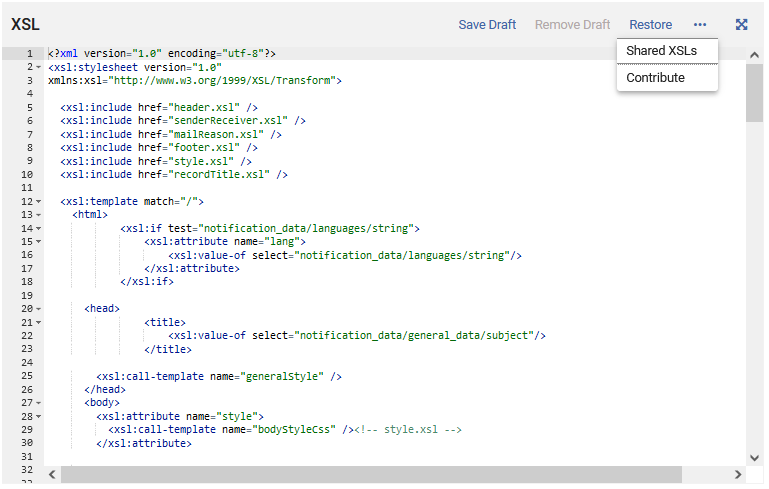 Remove Draft
View and potentially copy other versions of the XSL which have been contributed by other institutions
Edit the XSL here
Contribute the XSL to the community
20
The XSL Editor
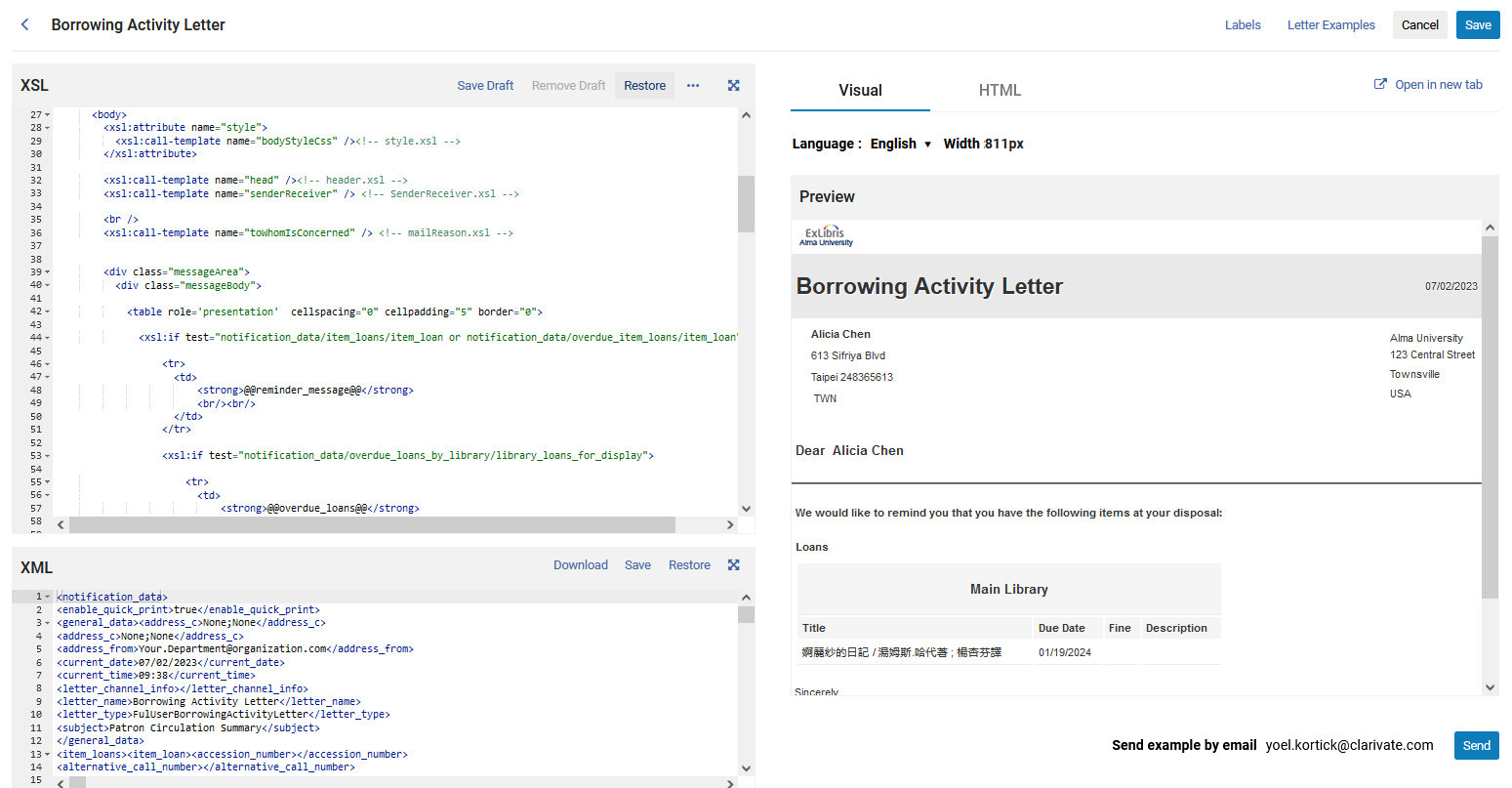 We will now edit the reminder message (font color and size) and be able to see the change immediately before saving the letter
21
The XSL Editor
As an example, we will change this
<tr>	              	
   <td>				
     <strong>@@reminder_message@@</strong>
     <br/><br/>	                
   </td>	              
</tr>
To this
<tr>	              	
   <td>				
     <font color = "red" size = "5"><strong>@@reminder_message@@</strong></font>
     <br/><br/>	                
   </td>	              
</tr>
22
The XSL Editor
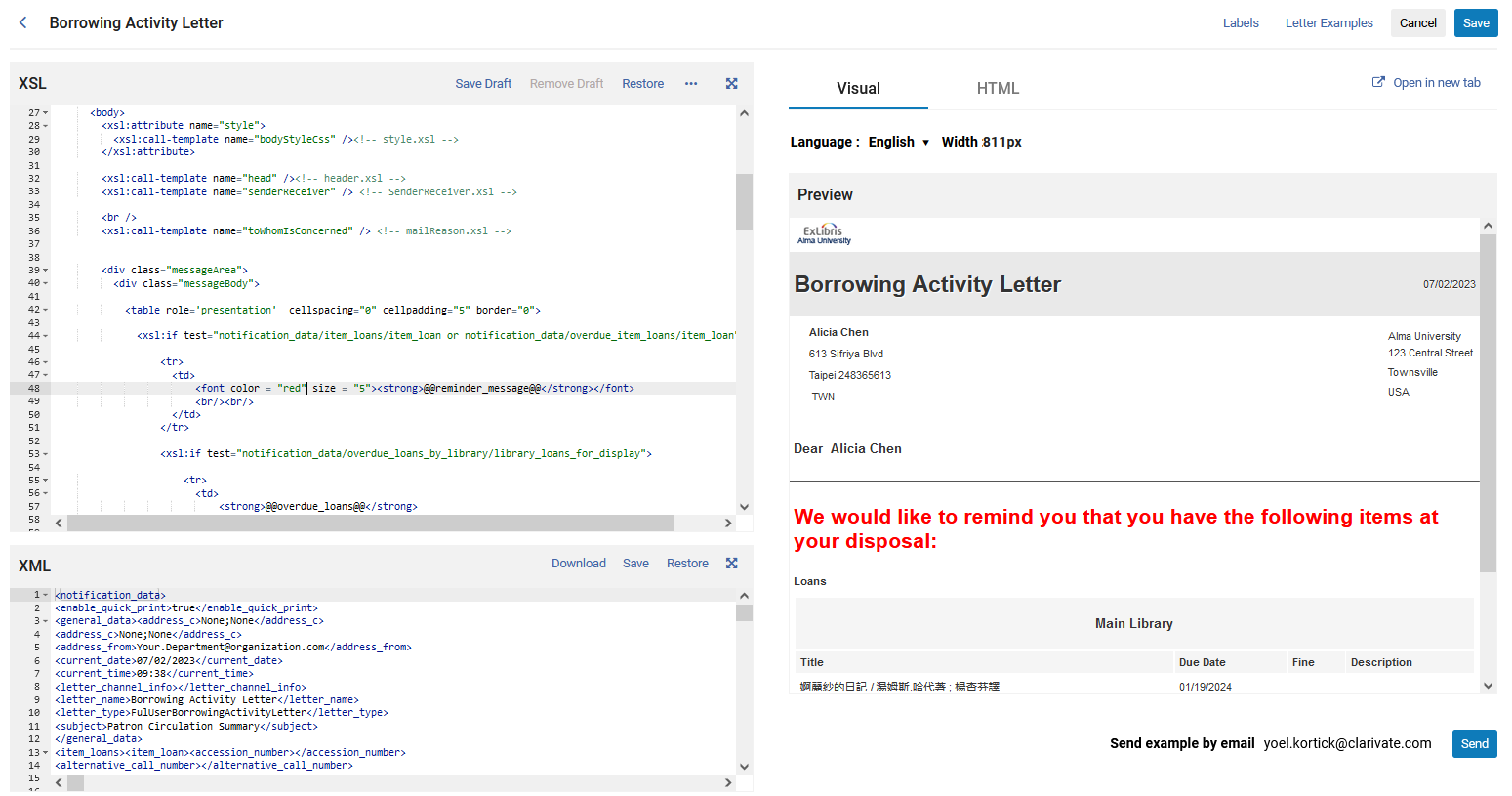 We changed the XSL here
We immediately see the change in the preview here
23
The XSL Editor
Note that when editing the XSL, if the user makes a mistake, then Alma will not only state that there is an error but also state what it is and where it is.
Here for example the staff user editing the XSL forgot to put quotes around the font color.  Alma states what the error is and exactly where it is.
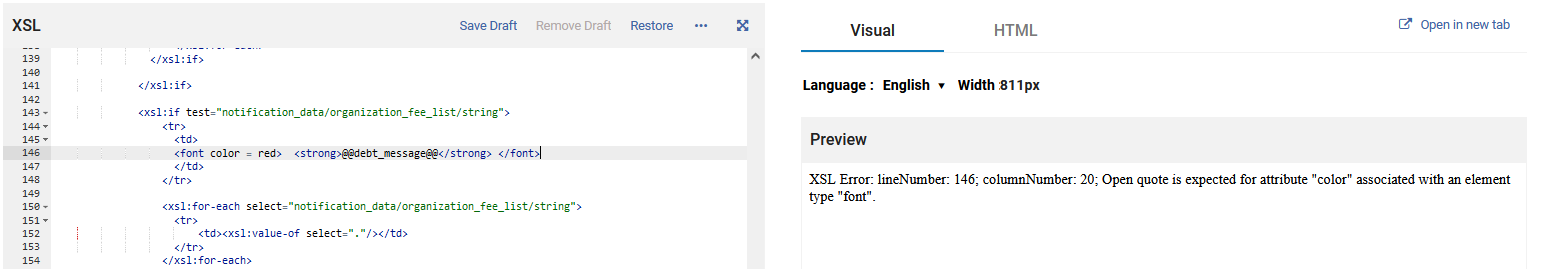 24
The XSL Editor
Here for example the staff user editing the XSL forgot to close the <tr> with a ">". Alma states what the error is and exactly where it is.
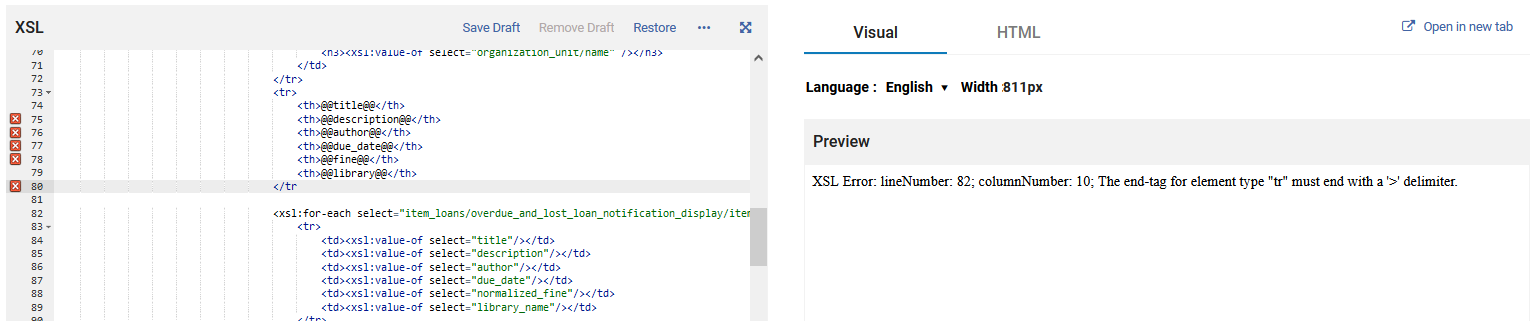 25
The XSL Editor
We can save the changes as a draft to continue working on later (more on that later in a dedicated section of the presentation)
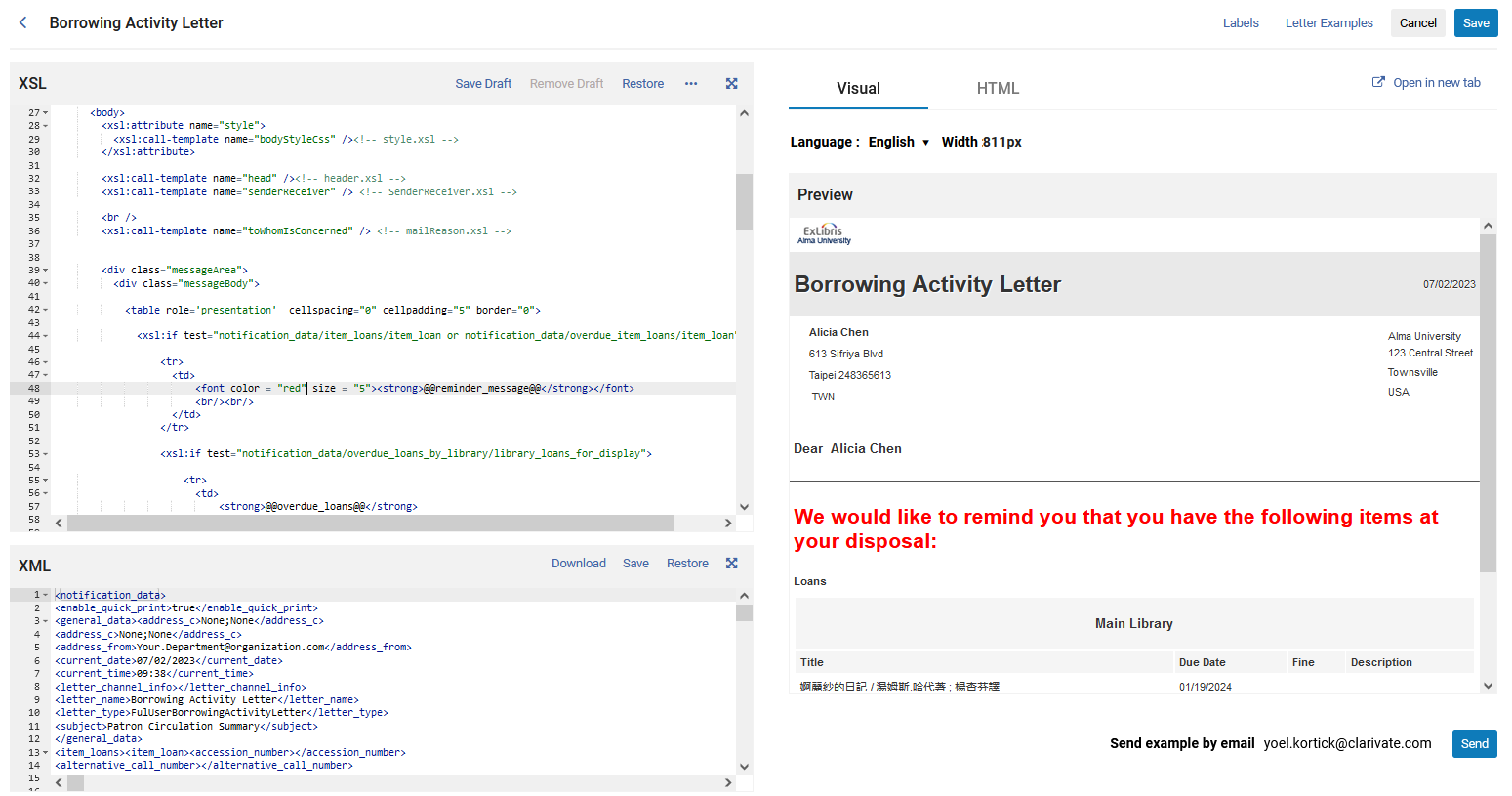 We can save the changes
26
The XSL Editor
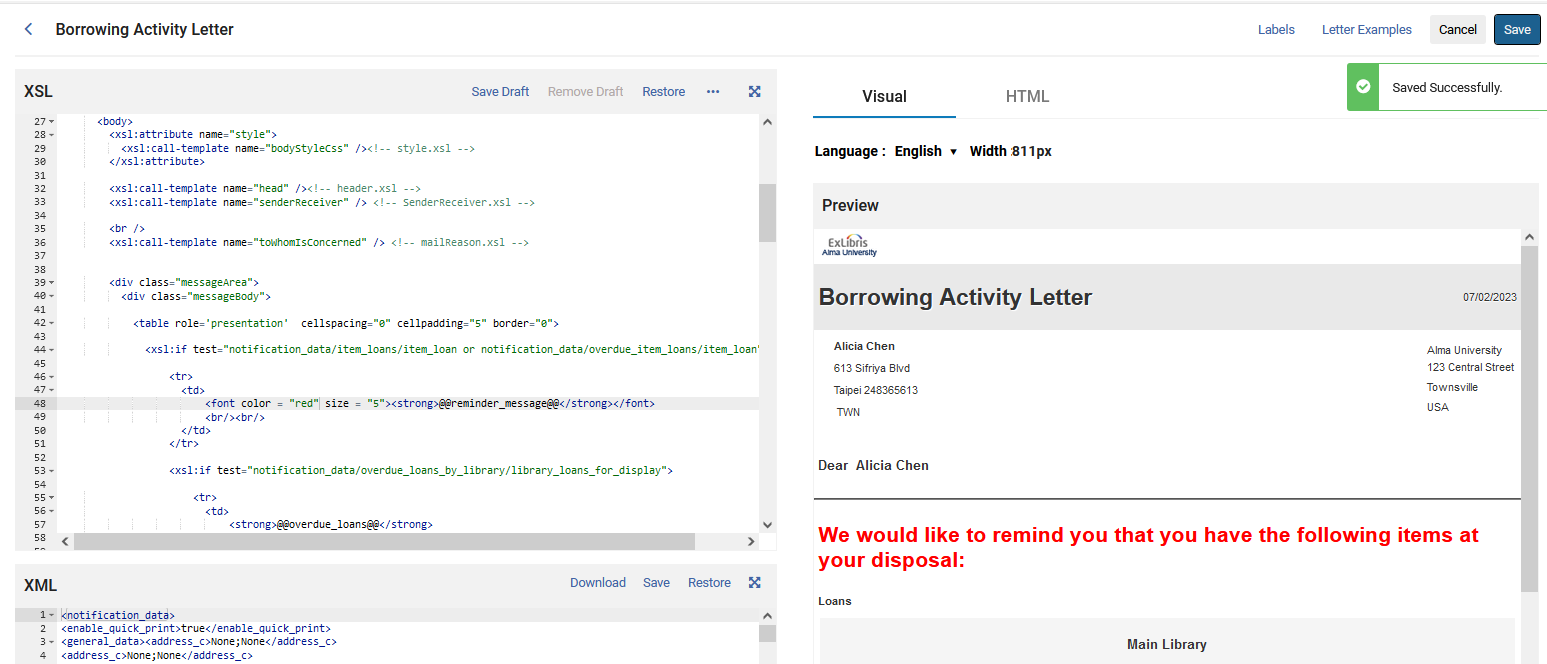 We have saved the changes and now this is the letter that will be used by Alma
27
The XSL Editor
While editing the XSL it is possible to send it via email.  
In this way the staff user doing the editing will be able to see exactly how it would appear in an actual email.
28
The XSL Editor
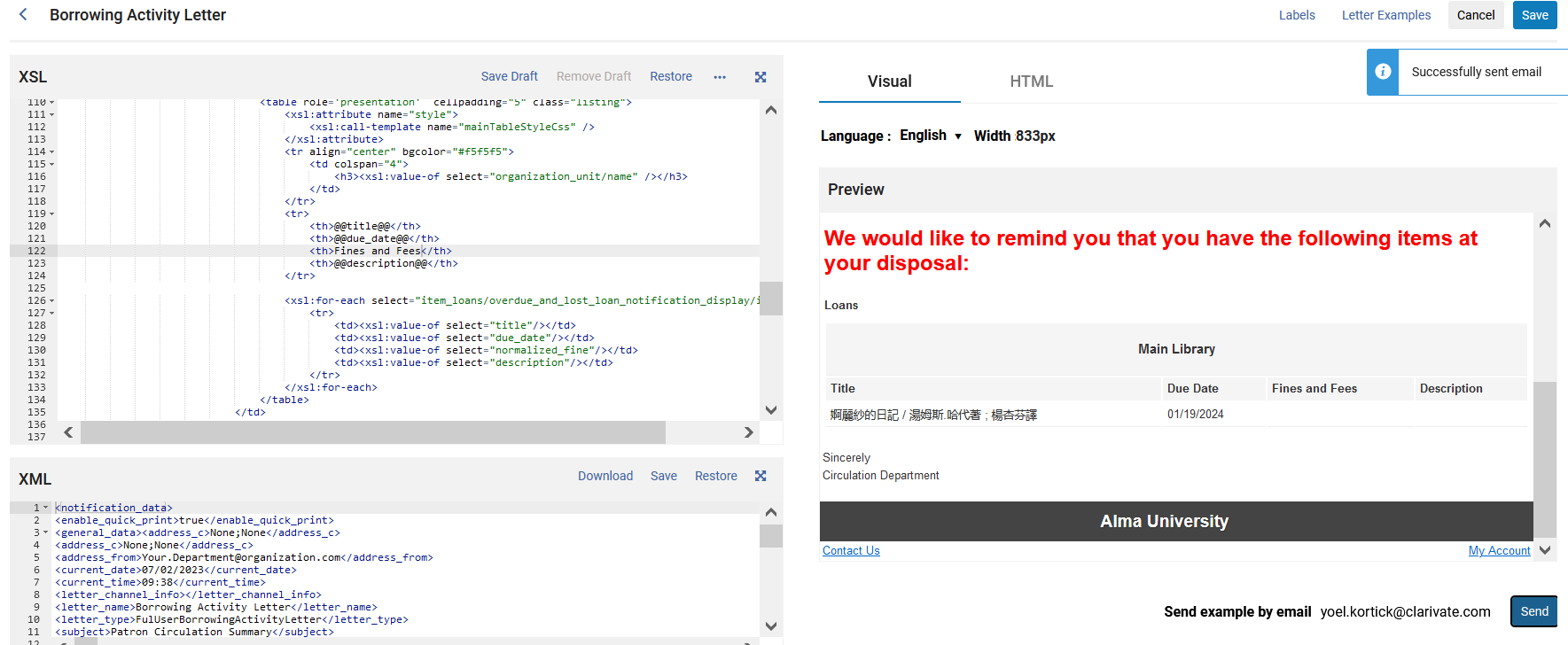 Click here to send the letter via email.  It will by default go to the email of the logged in user.  It can be changed to a different email
29
The XSL Editor
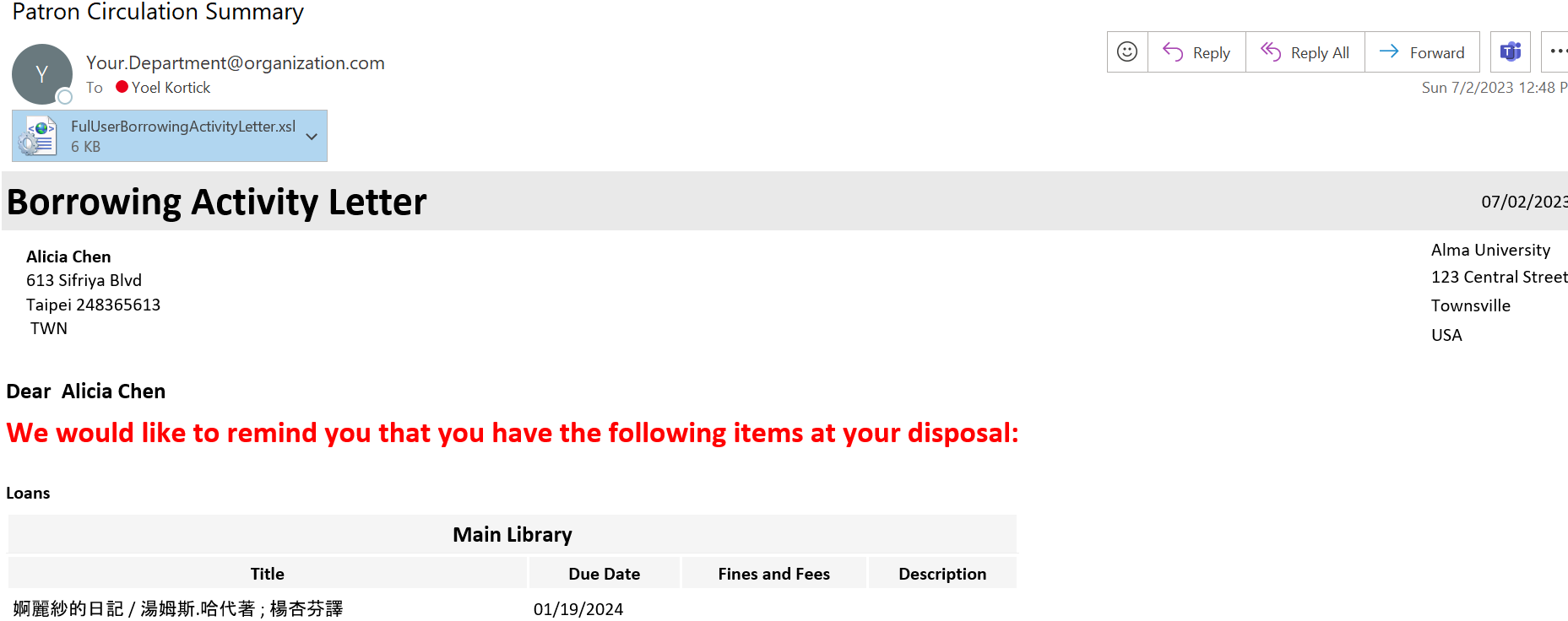 The letter gets sent to the specified email together with an attachment of the xsl.
30
The XSL Editor
We can contribute the XSL to the Community
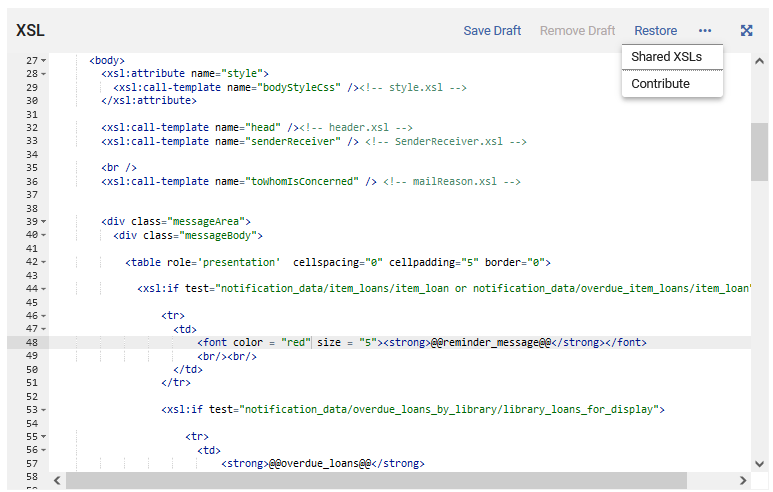 31
The XSL Editor
We contribute the XSL
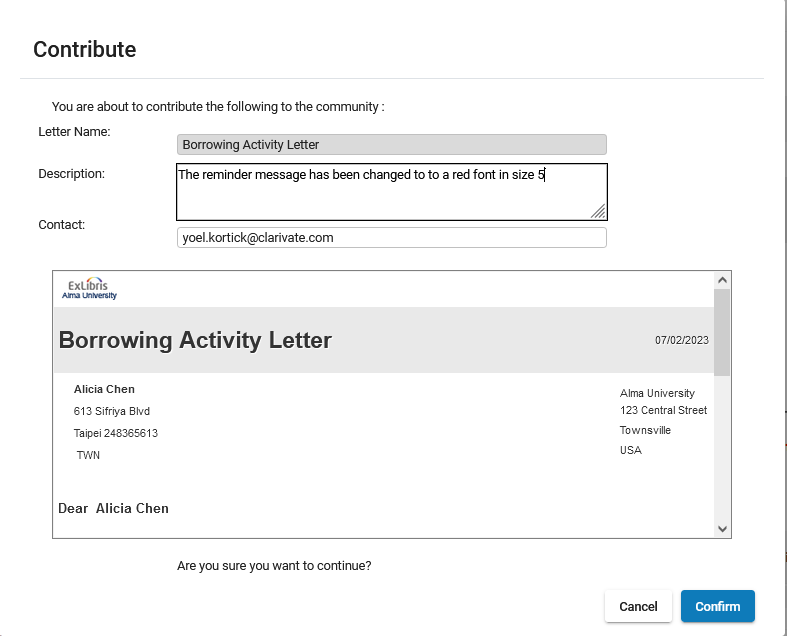 Add a useful description so others will know what the change is from the default version
32
The XSL Editor
The contribution has been made
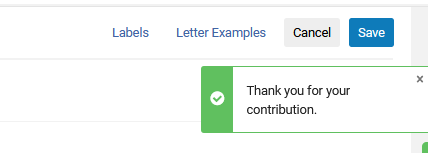 33
The XSL Editor
We can view and potentially copy other contributions of XSL versions
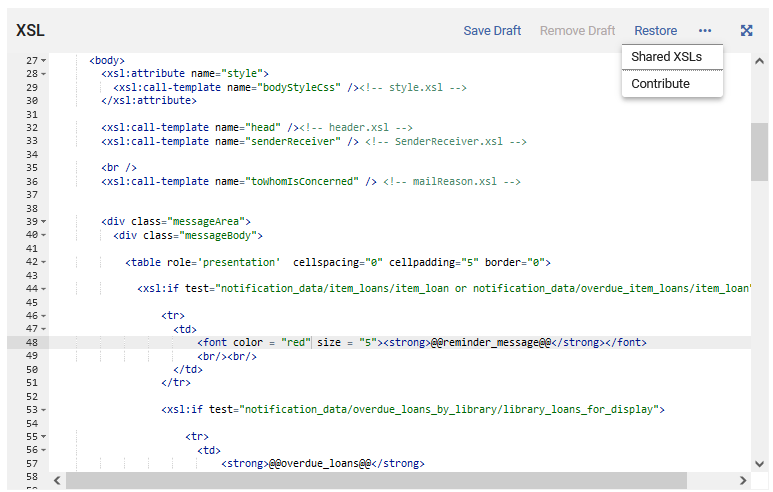 34
The XSL Editor
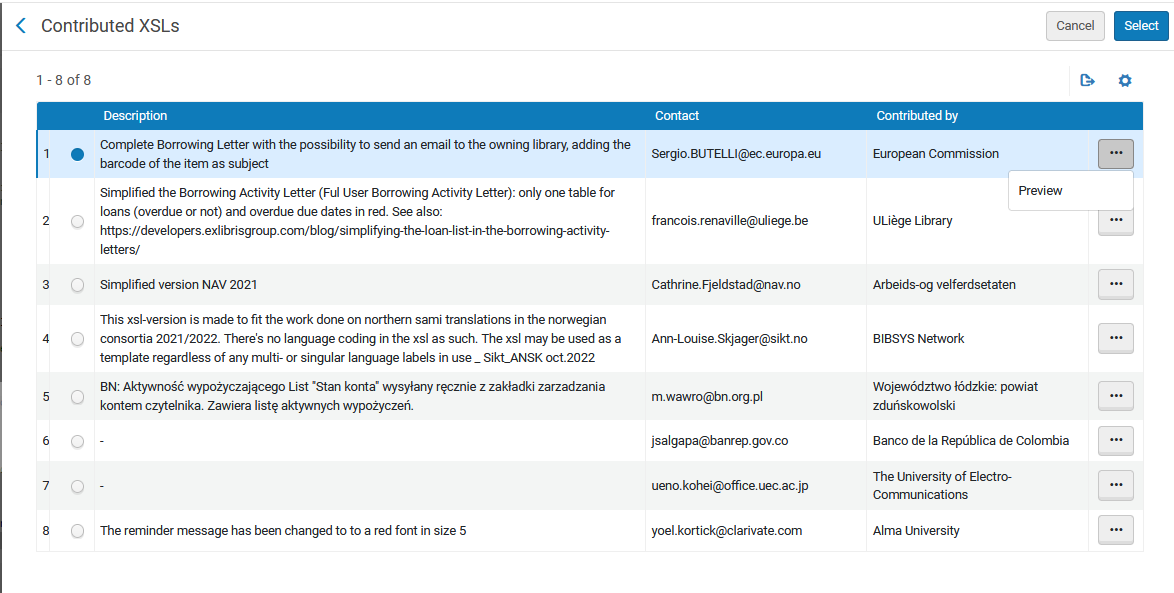 We can select an XSL to copy to our institution
We can preview an XSL before copying to our institution
This is the one we contributed a moment ago
35
Collapsing Sections, Indentation and Auto Complete
Collapsing Sections, Indentation and Auto Complete
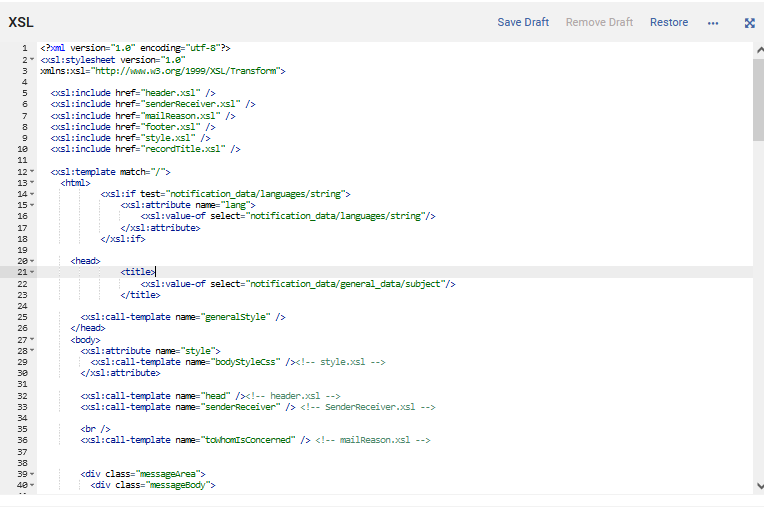 In both the XSL editor and the XML editor there are "folding arrows" which can collapse an entire section
37
Collapsing Sections, Indentation and Auto Complete
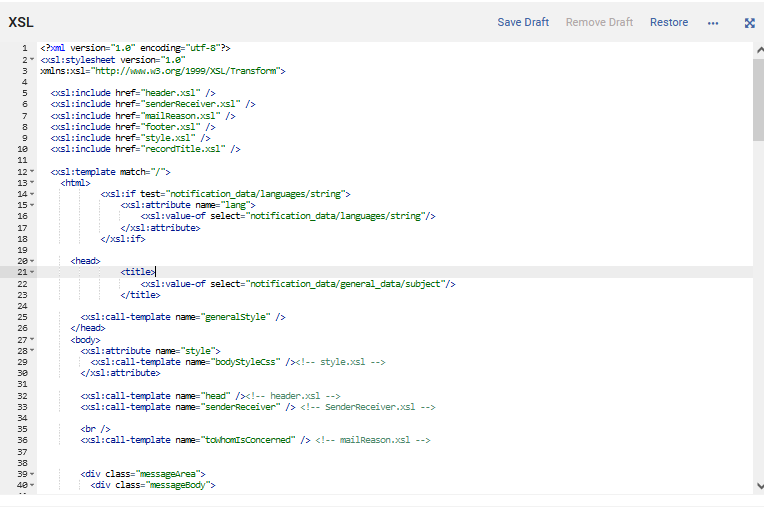 For example if we click the folding arrow on line 20 it will collapse the entire "head" section on lines 20 to 26
38
Collapsing Sections, Indentation and Auto Complete
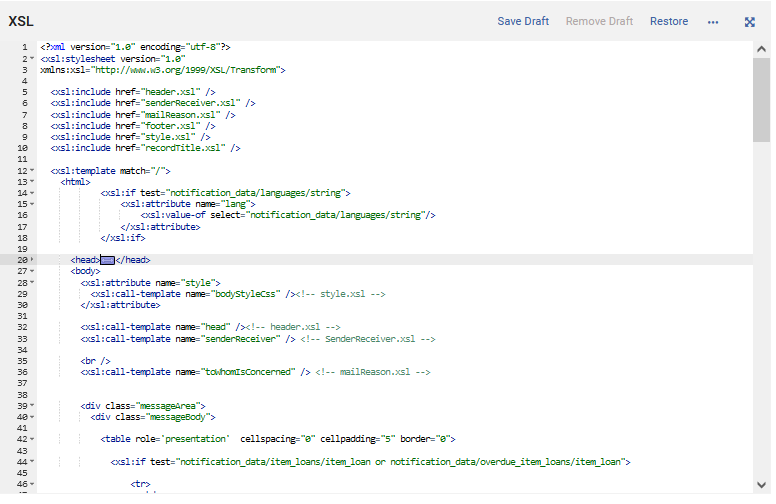 Now the entire "head" section is collapsed
39
Collapsing Sections, Indentation and Auto Complete
It is also possible to use CTRL+SHIFT+F to fix indentation in both the XSL editor and XML editor.
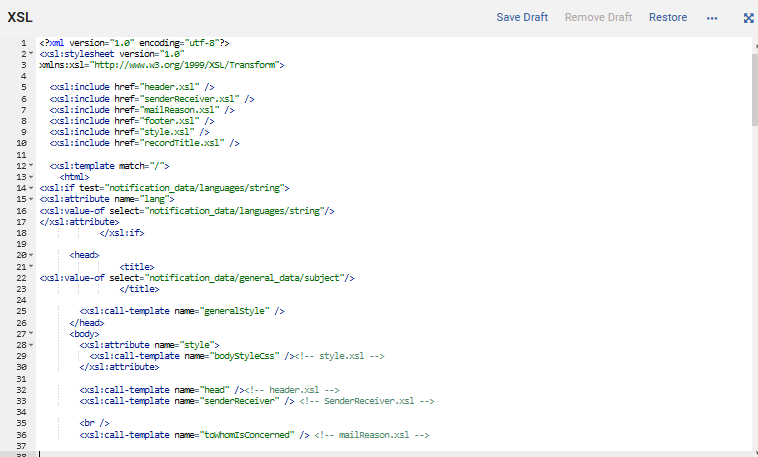 We now have this and do CTRL+SHIFT+F
40
Collapsing Sections, Indentation and Auto Complete
The indentation has been fixed
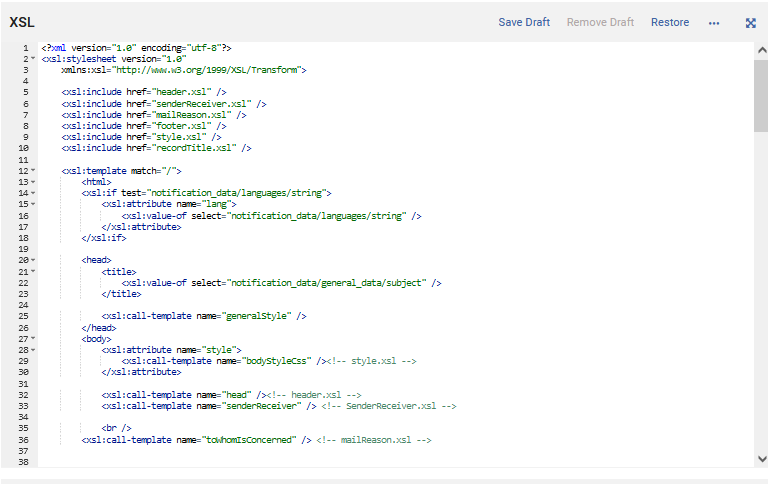 We now have this
41
Collapsing Sections, Indentation and Auto Complete
The XSL and XML editor also have auto-complete for tags.
For example, if in XSL the user types '<center>' it adds '</center>' ?
Staff user typed <font color="red" size="5">
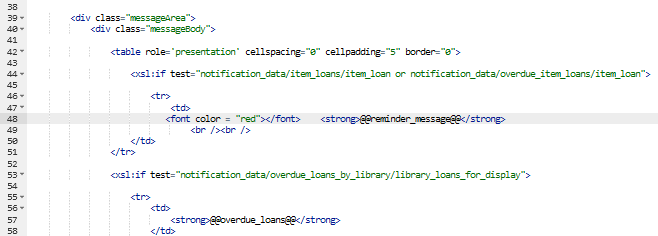 The closing tag </font> was automatically added
42
The XML Editor
The XML Editor
The XML determines the data of the letter. 
The XML is based on an actual letter already sent to a user. 
For example, in the case of the borrowing activity letter it will include the name and address of the patron and the items which are on loan to the user.
When the user edits the XML the Preview pane is updated according to the changes in the XML.  
This is the case even before saving the XML.
This allows users to see what the changes would look like in a letter without yet saving the changes.
44
The XML Editor
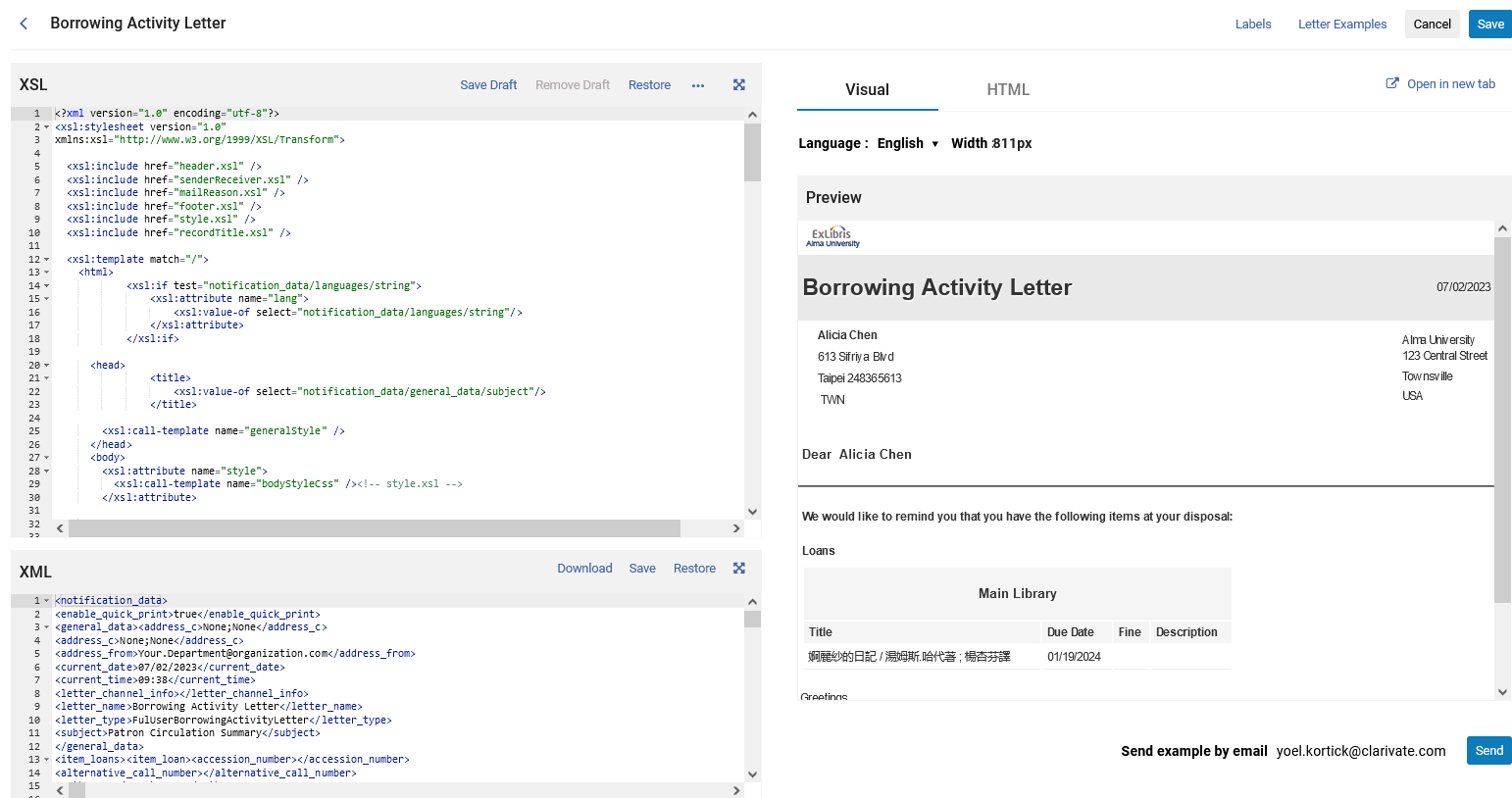 The XML Editor
45
The XML Editor
After editing the XML users may
Save the changes
Restore the XML to its original state (the default version of the XML)
Additionally, users may
View the XML in full screen mode
46
The XML Editor
Restore the XML to its original state
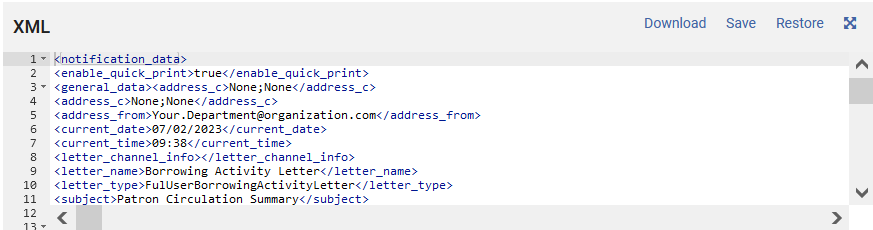 Edit the XML here
Save changes made to the XML
Download the XML to the PC
47
The XML Editor
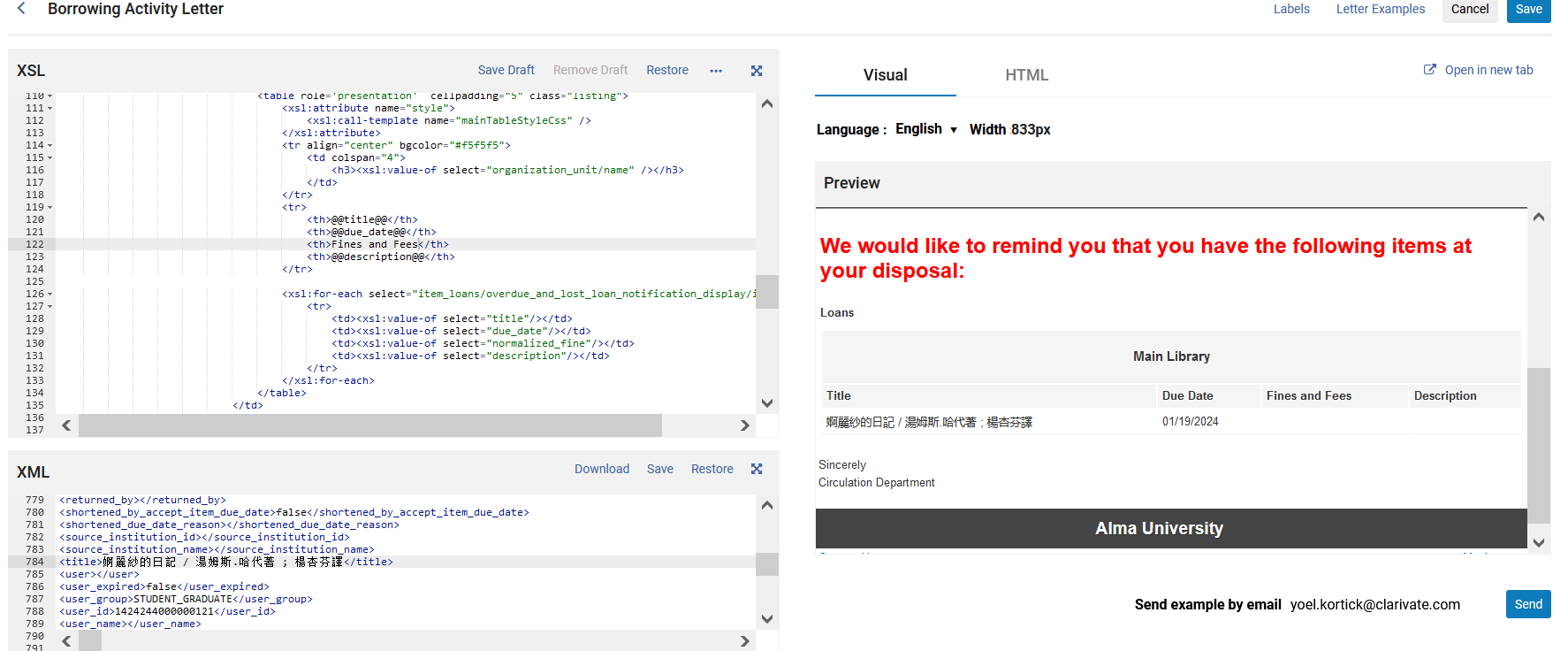 We will now edit the title of the item on loan in the XML.  We will change the language to check how it will appear in the letter, and be able to see the change immediately before saving the letter
48
The XML Editor
As an example, we will change this
<shortened_due_date_reason></shortened_due_date_reason>
<source_institution_id></source_institution_id>
<source_institution_name></source_institution_name>
<title>婀麗紗的日記 / 湯姆斯.哈代著 ; 楊杏芬譯</title>
<user></user>
<user_expired>false</user_expired>
<user_group>STUDENT_GRADUATE</user_group>
To this
<shortened_due_date_reason></shortened_due_date_reason>
<source_institution_id></source_institution_id>
<source_institution_name></source_institution_name>
<title>מבוא לספרנות</title>
<user></user>
<user_expired>false</user_expired>
<user_group>STUDENT_GRADUATE</user_group>
49
The XML Editor
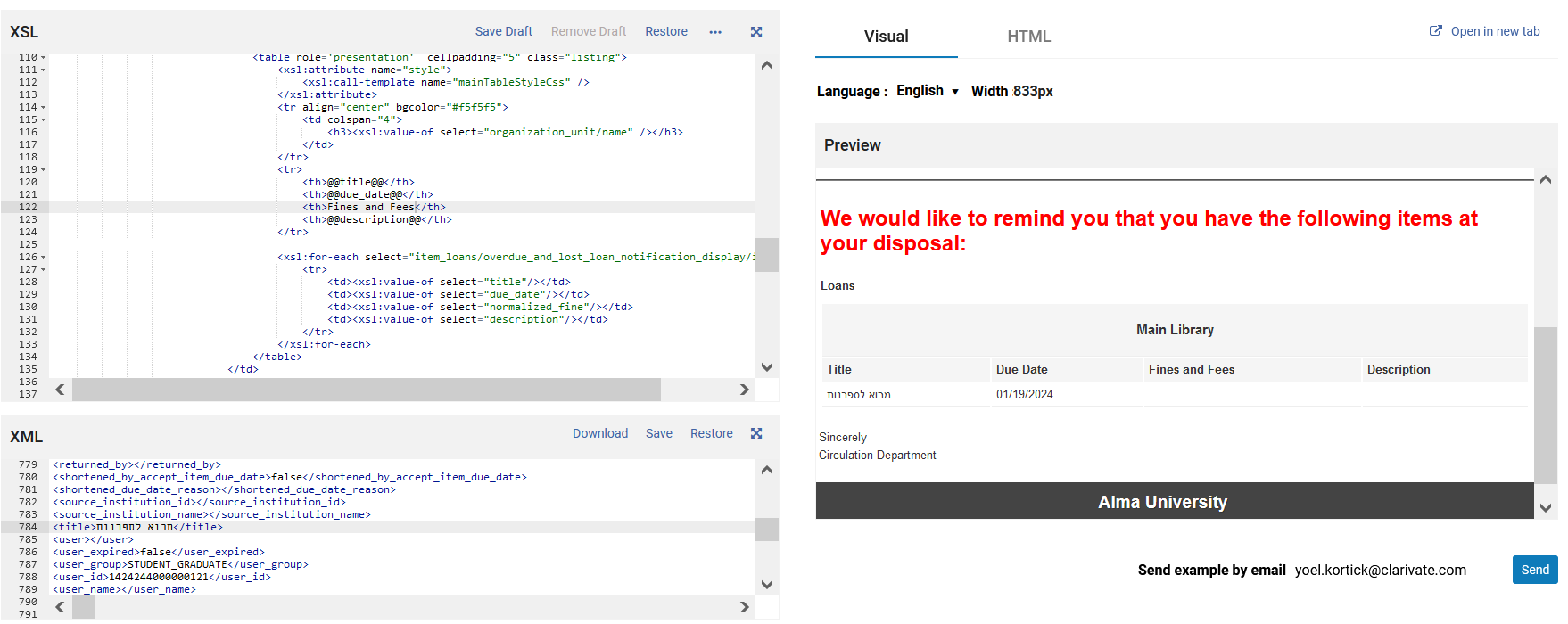 We changed the XML here
We immediately see the change in the preview here
50
The XML Editor
We can save the changes
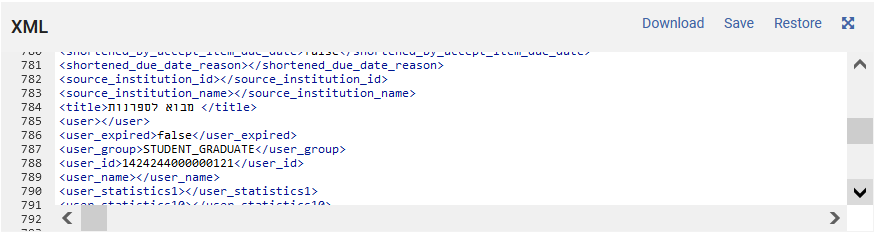 51
The XML Editor
Note that when editing the XML, if the user makes a mistake, then Alma will not only state that there is an error but also state what it is and where it is.
Here for example the staff user editing the XML by accident deleted the opening "<" in "</title>"
This
<title>מבוא לספרנות</title>
Was erroneously changed to this:
<title>מבוא לספרנות/title>
Missing the "<"
52
The XML Editor
Alma states what the error is and exactly where it is.
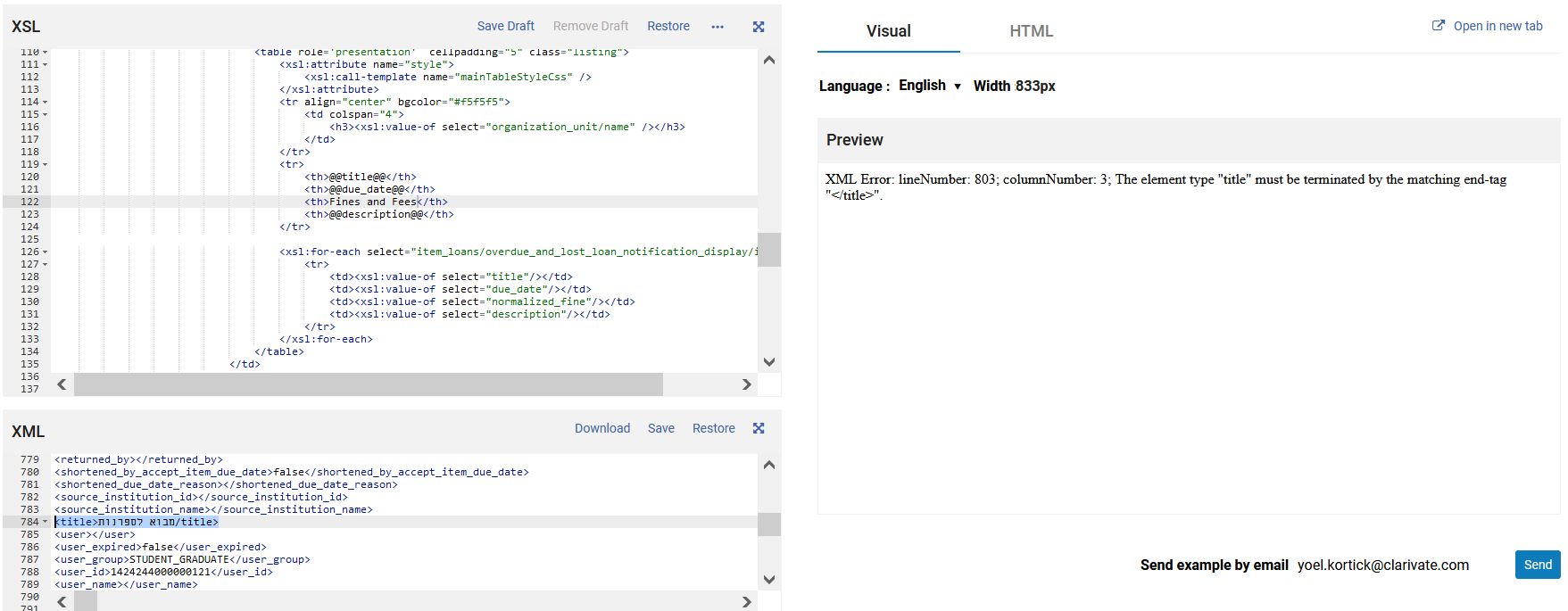 53
The XML Editor
The XML which appears in the XML editor is the default XML.
The default XML is determined by editing a specific letter and then clicking "Letter Examples" on the top right.
 It is recommended to use previously-sent letters as the default XML.
54
The XML Editor
For example, here we will send the borrowing activity letter to patron Caroline Devue.  Note that one of the titles is "Smart business : what Alibaba's success reveals about the future of strategy"
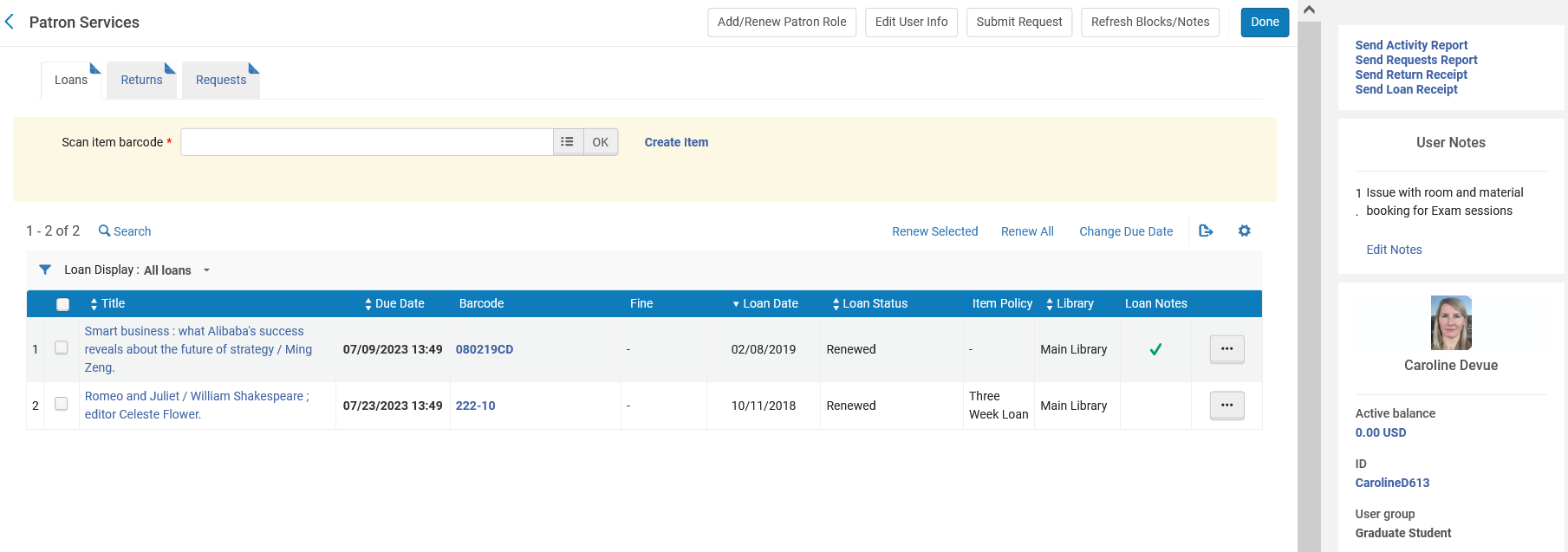 55
The XML Editor
The letter was sent
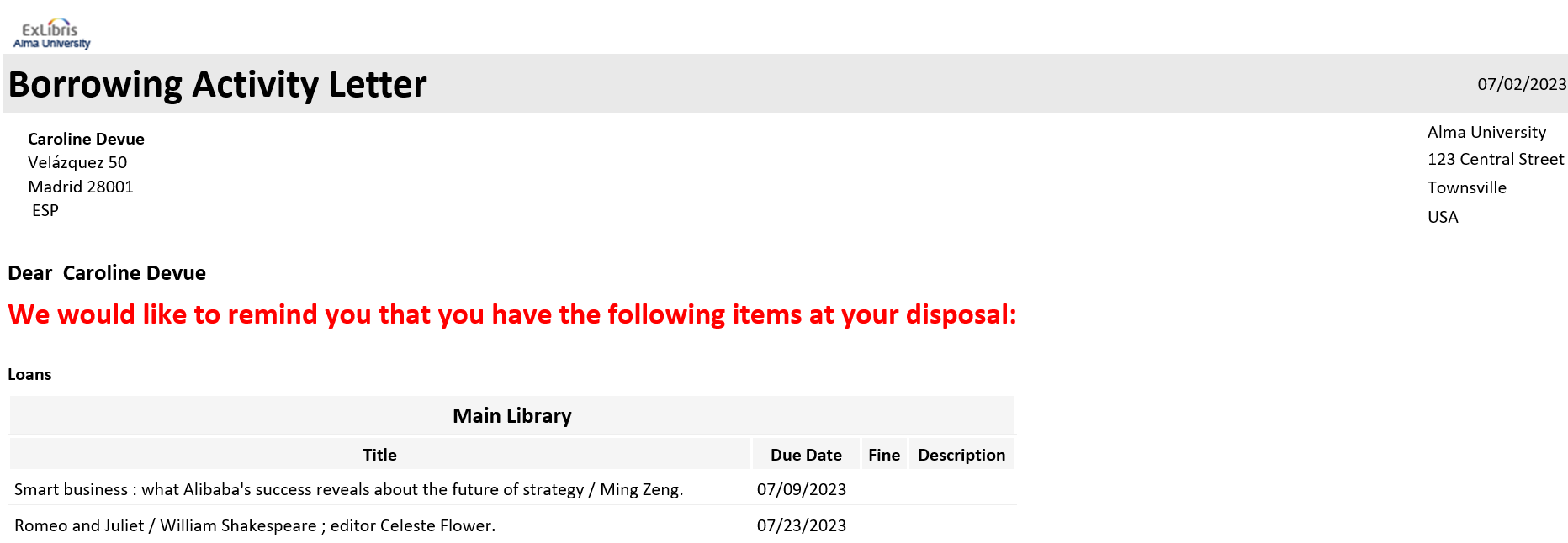 56
The XML Editor
Now we will make the XML of the letter which was just sent be the default XML
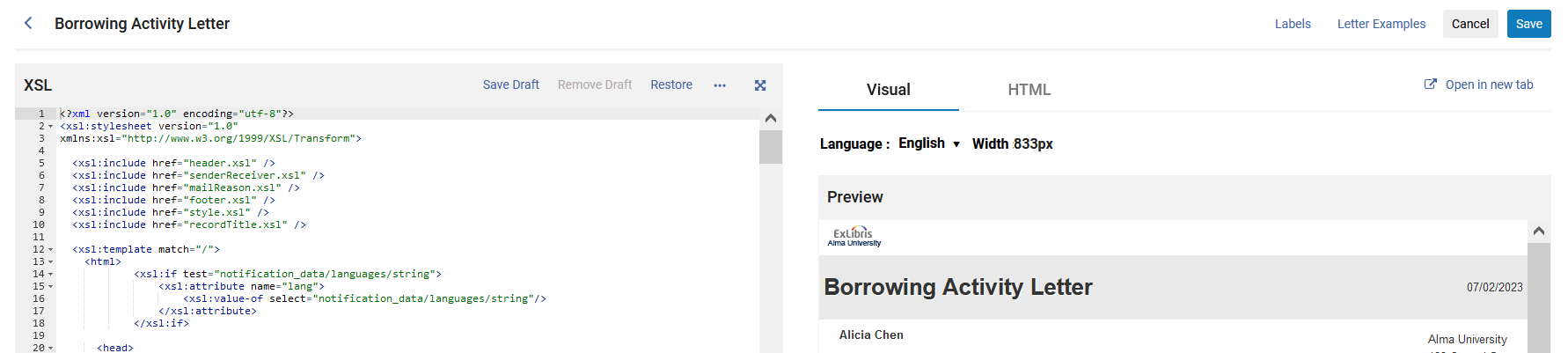 We will click "Letter Examples"
57
The XML Editor
Now we can determine the default XML
We will click "Add from system letters" to choose the XML of a previously-sent letter.
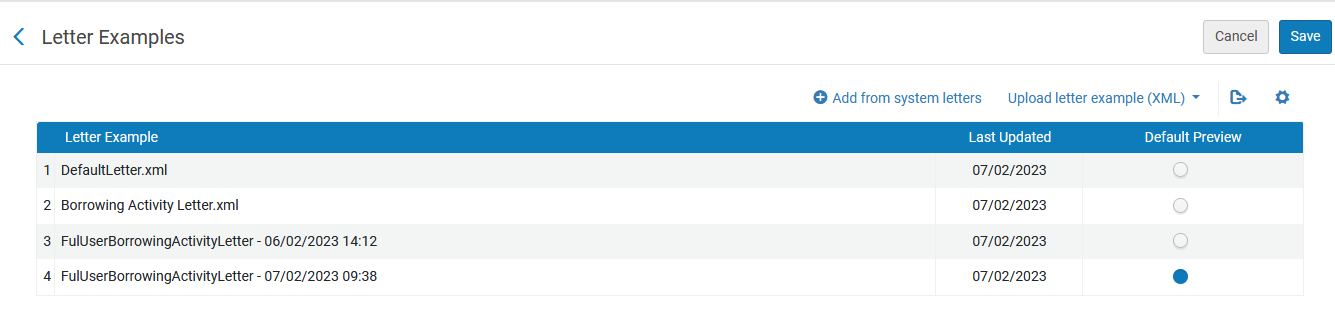 We will click "Add from system letters" to choose the XML of a previously-sent letter.
From here we could upload an XML from the PC
This is the current default
58
The XML Editor
This is what we see after clicking "Add from system letters"
This is the most recently-sent letter.  We will click it to select it
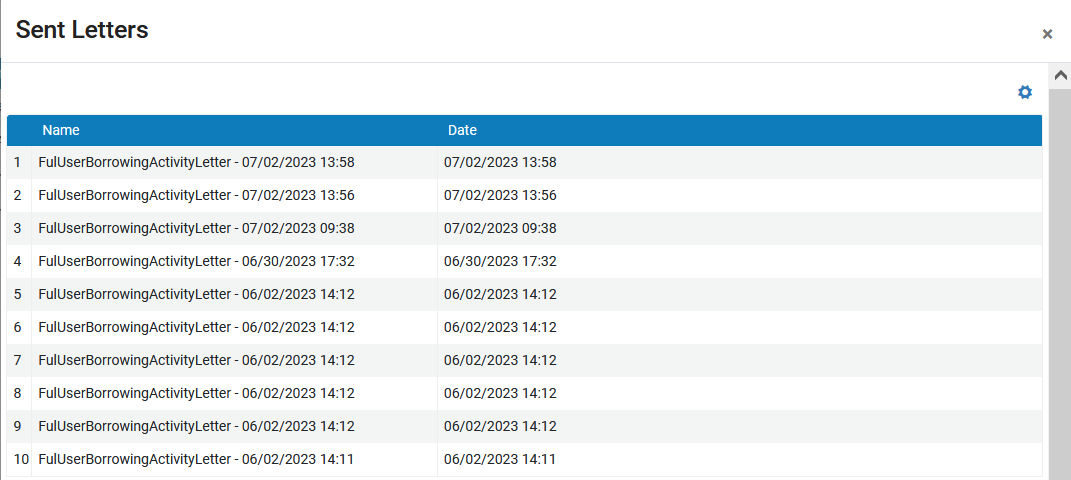 59
The XML Editor
It now appears in the "Letter Examples" and we have made it the default XML
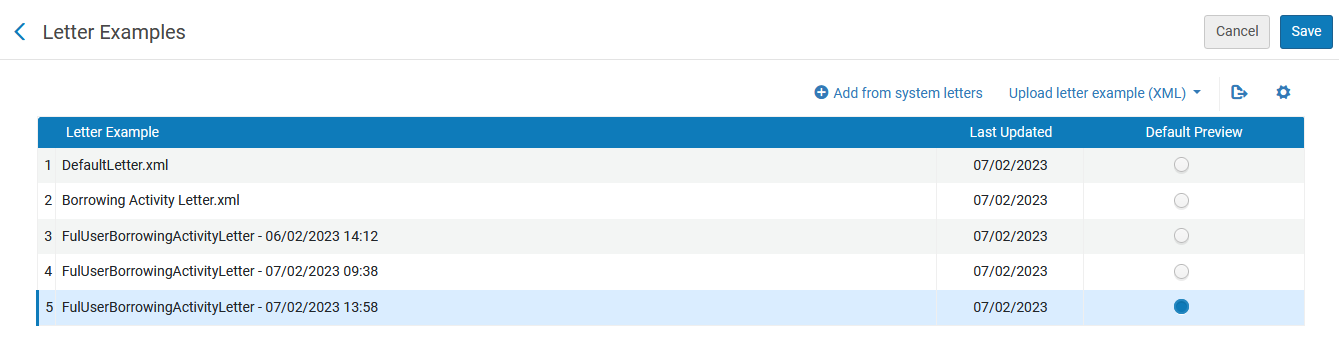 It now appears in the "Letter Examples"
We have made it the default XML
60
The XML Editor
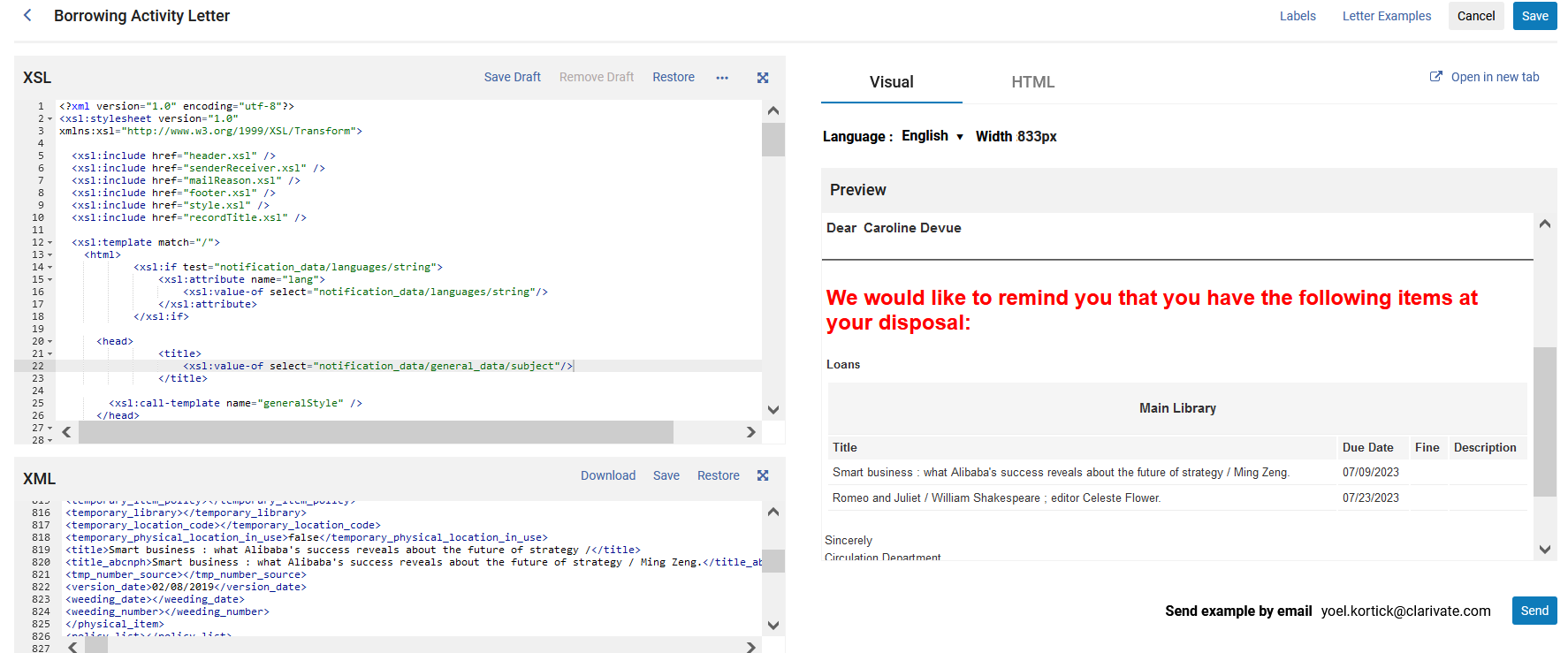 We have made it the default XML
61
Labels
Labels
The labels are used as placeholders for any place in the XSL of the letter which has text preceded and followed by @@.
Using the labels to change text of a letter is an easy way to edit letters without needing to edit the actual XSL.  It prevents the user from needing to repetitiously edit the XSL.
Instead of editing the XSL the staff user can just change the text in the label.
For example, if the staff user wants the letter to state "Return On" instead of "Due Date" then we can change it (as we will see very soon) in the labels.
63
Labels
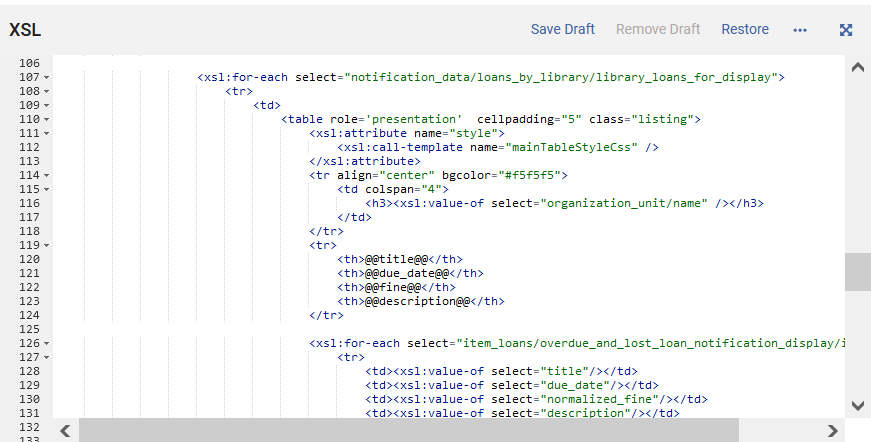 This will use label "title"
This will use label "due_date"
This will use label "fine"
This will use label "description"
64
Labels
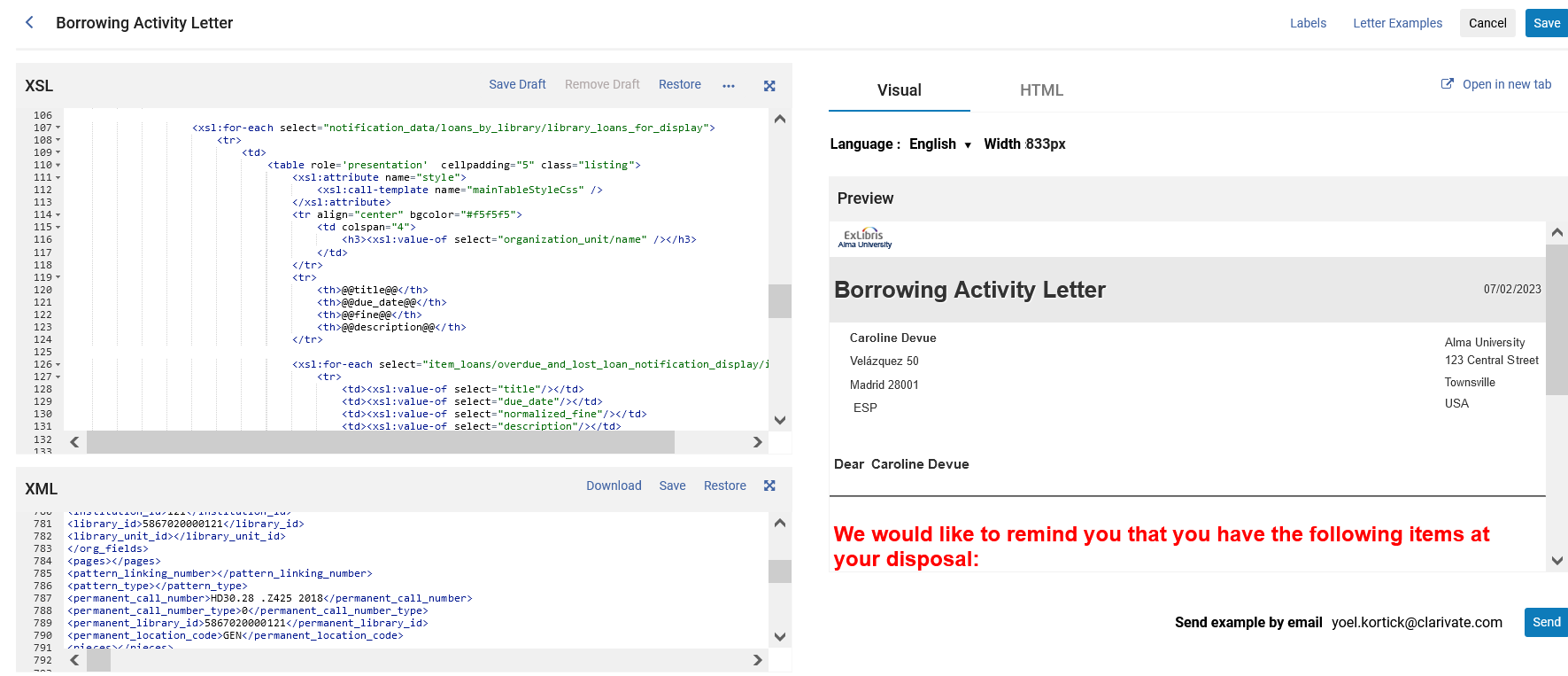 The labels are accessed by editing a specific letter and then clicking "Labels" on the top right.
65
Labels
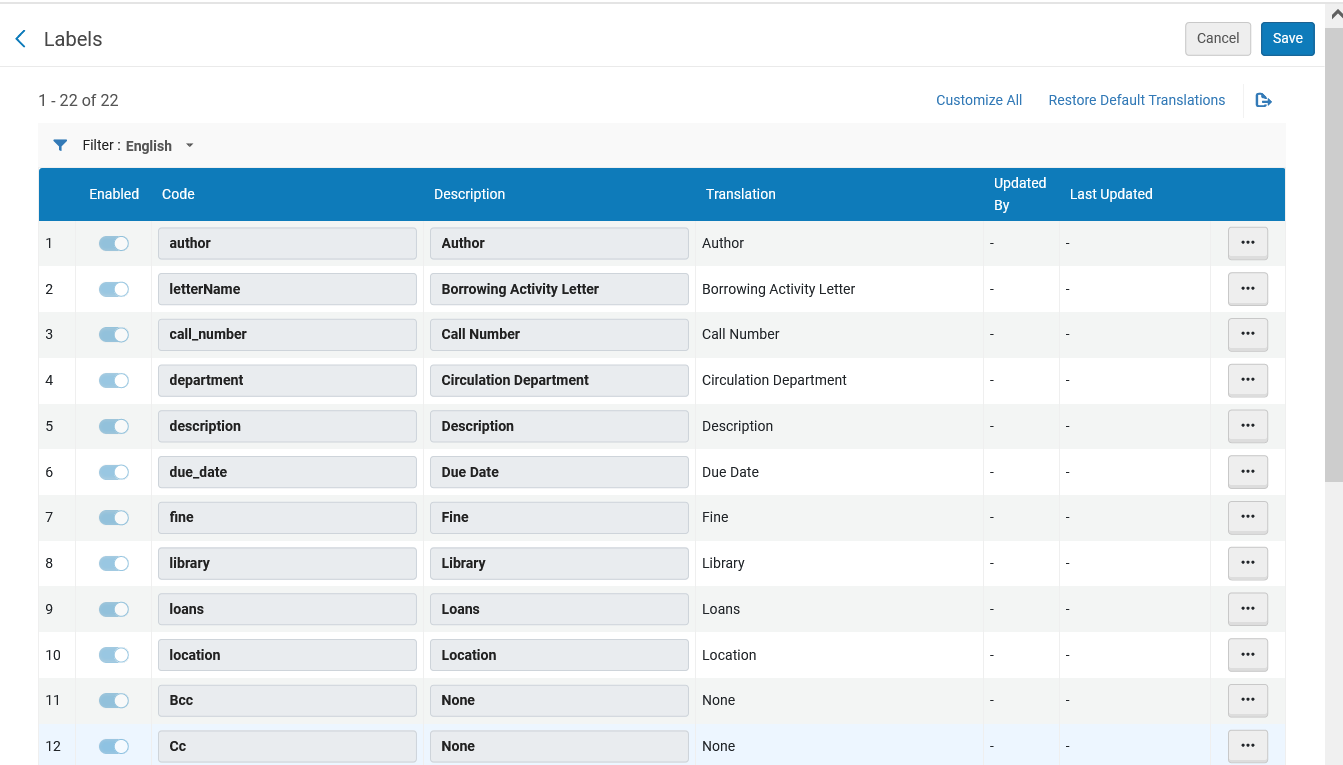 This is a partial screenshot of the labels for the "Borrowing Activity Letter"
66
Labels
We will now change the labels "title" and "due_date" and "fine".
We will leave the label "description" as it is.
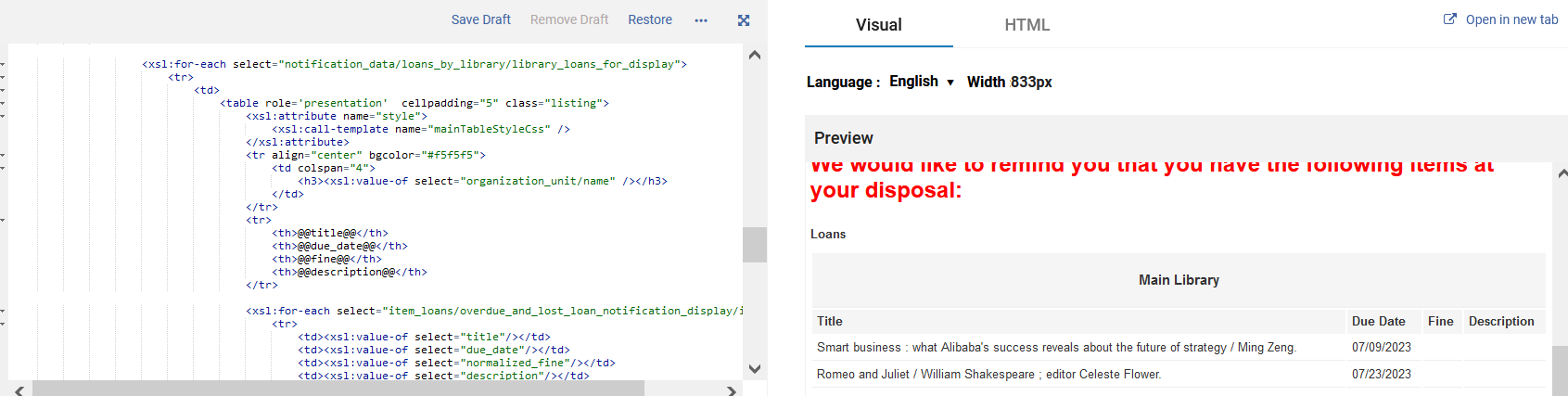 67
Labels
Customize the label "title"
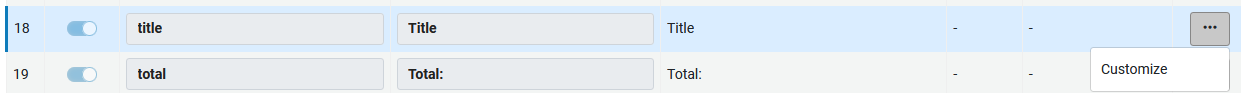 Call it "Title of item"
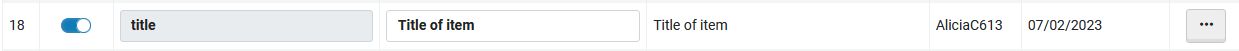 68
Labels
Customize the label "due date"
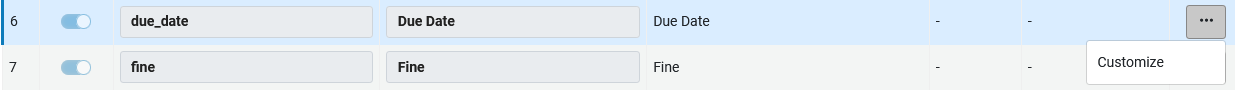 Call it "Return on"
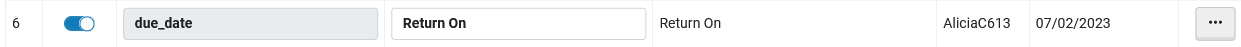 69
Labels
Customize the label "fine"
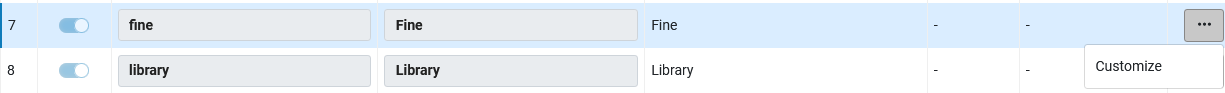 Call it "Fines and Fees"
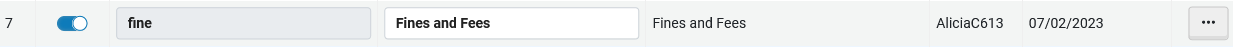 70
Labels
We will leave the label "description" as it is
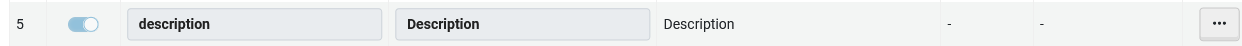 71
Labels
Now the text of the letter has changed
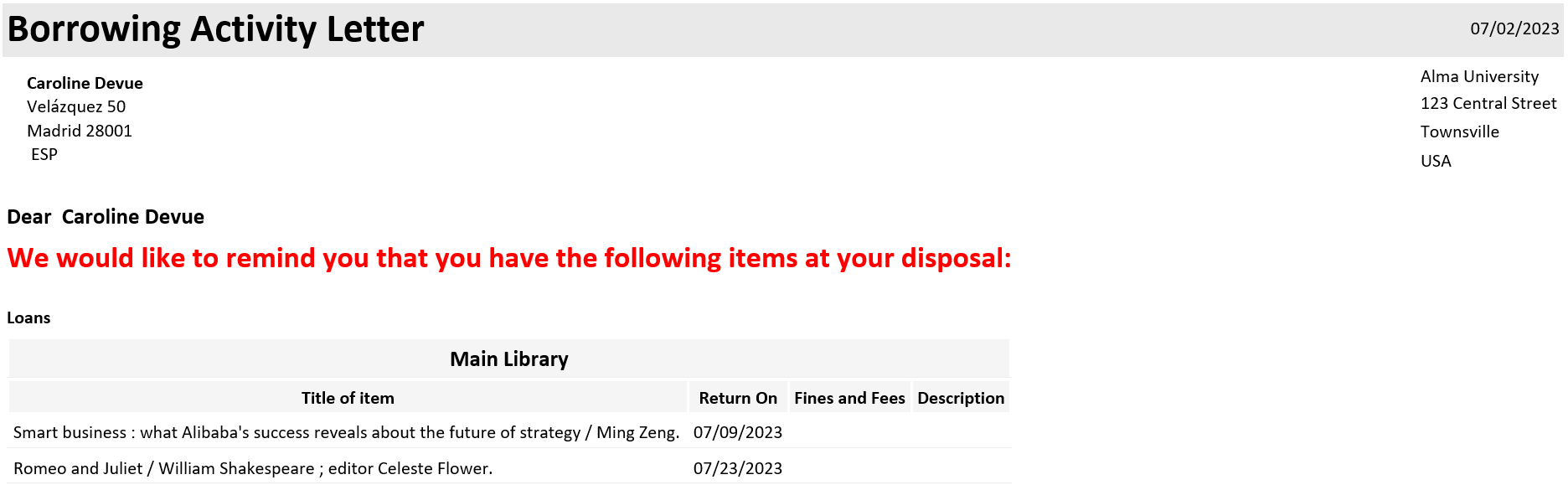 72
Drafts for letters in the XSL Editor
Drafts for letters in the XSL Editor
Working with drafts is useful when the staff user is working on a letter, has made some changes, but the changes are not finished, and the user does not want them to be the active (in use) XSL.
The staff user can save his or her changes as a draft and then come back to work on it later.
At the later time, the draft can be 
Saved as the active (in use) XSL
Removed
74
Drafts for letters in the XSL Editor
For example …
We will click "Save Draft" to save this as a draft
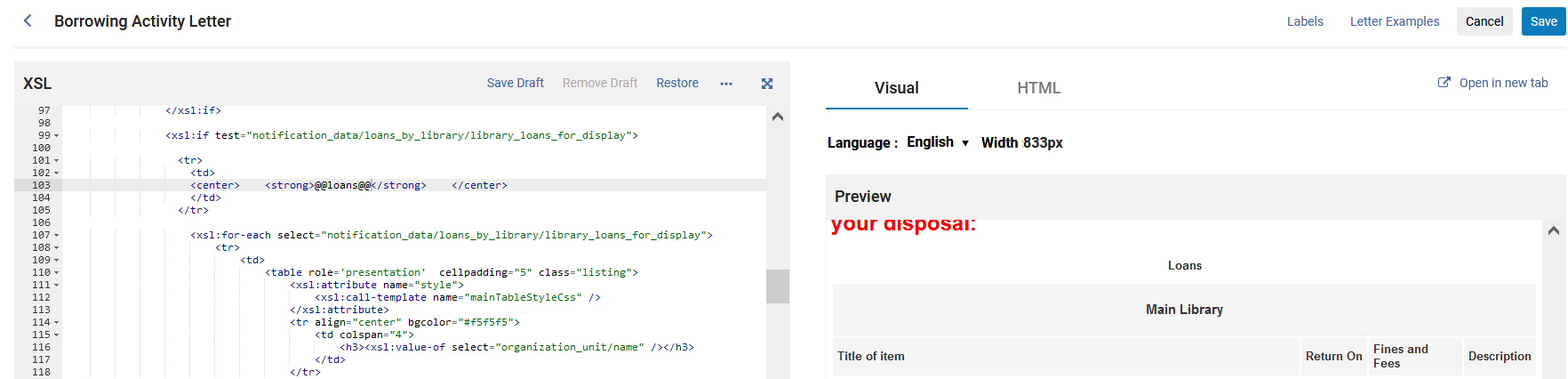 We have changed the label "loans" to be centered
75
Drafts for letters in the XSL Editor
When a letter is saved as a draft there is a clear indication of such in the list of letters at "Letters Configuration"
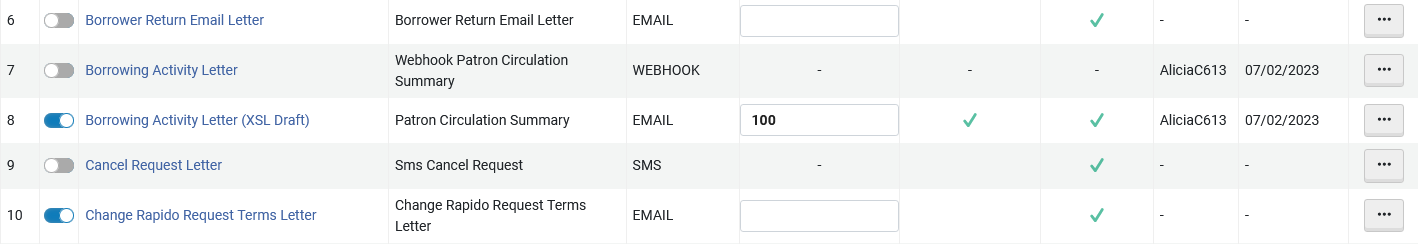 We will now edit the "Borrowing Activity letter" which is a draft
76
Drafts for letters in the XSL Editor
From the list of letters at "Letters Configuration" it is possible to "Remove Draft" and "Edit Draft"
We will "Edit Draft"
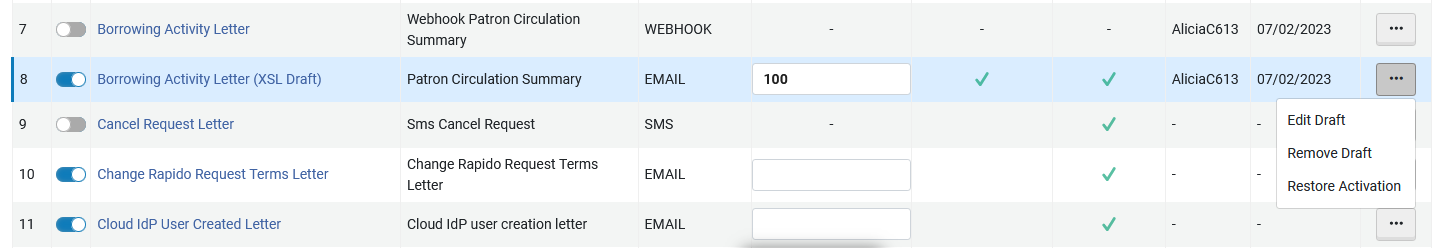 We will now edit the "Borrowing Activity letter" which is a draft
77
Drafts for letters in the XSL Editor
For example …
Now "Remove Draft" has become active (previously it was greyed out)
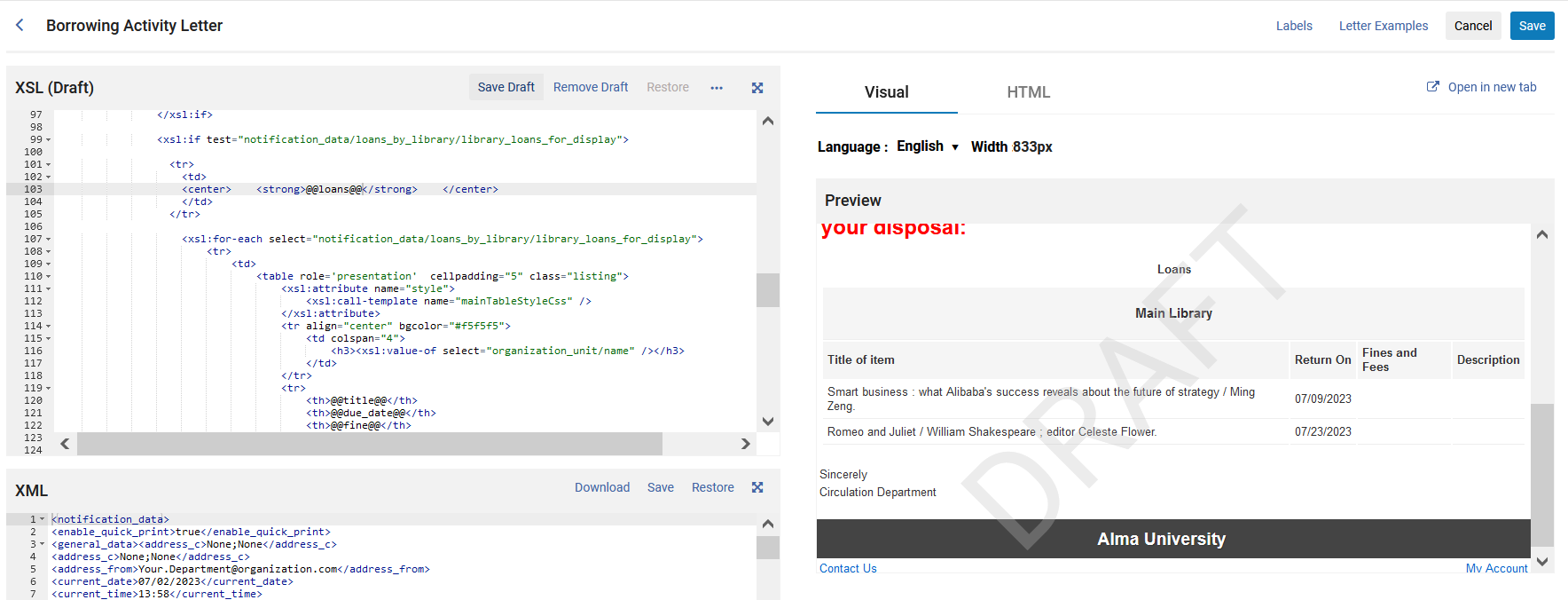 The preview has a clear indication that this is a draft
78
Drafts for letters in the XSL Editor
For example …
To save the draft as the active (in use) XSL click "Save"
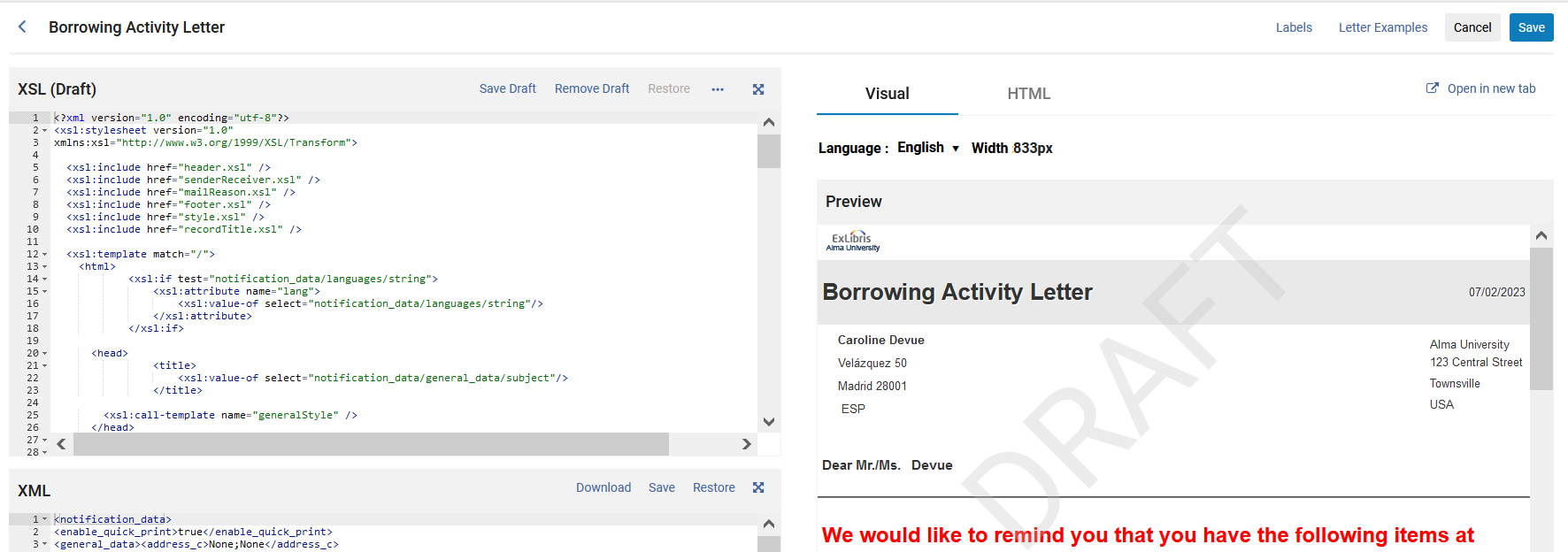 79
Drafts for letters in the XSL Editor
We clicked "Save" from the draft.
Now we will click "Save" in the confirmation message pop-up
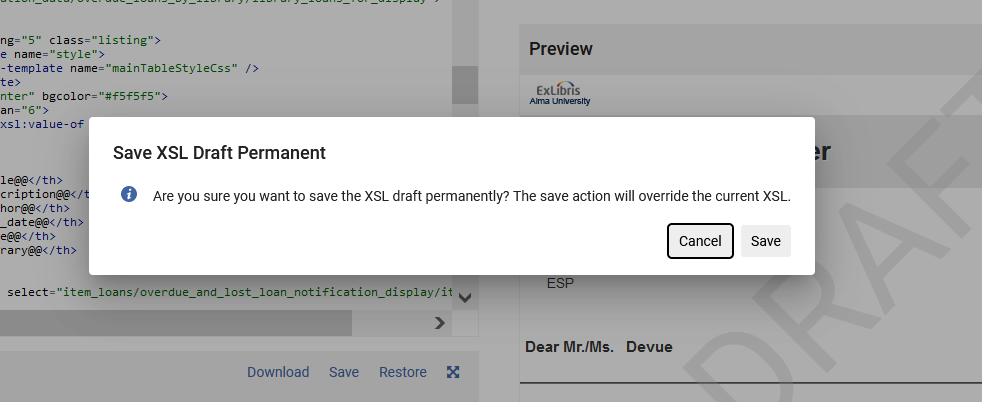 80
Drafts for letters in the XSL Editor
Now the active (in use) XSL has the changes that were originally made in the draft
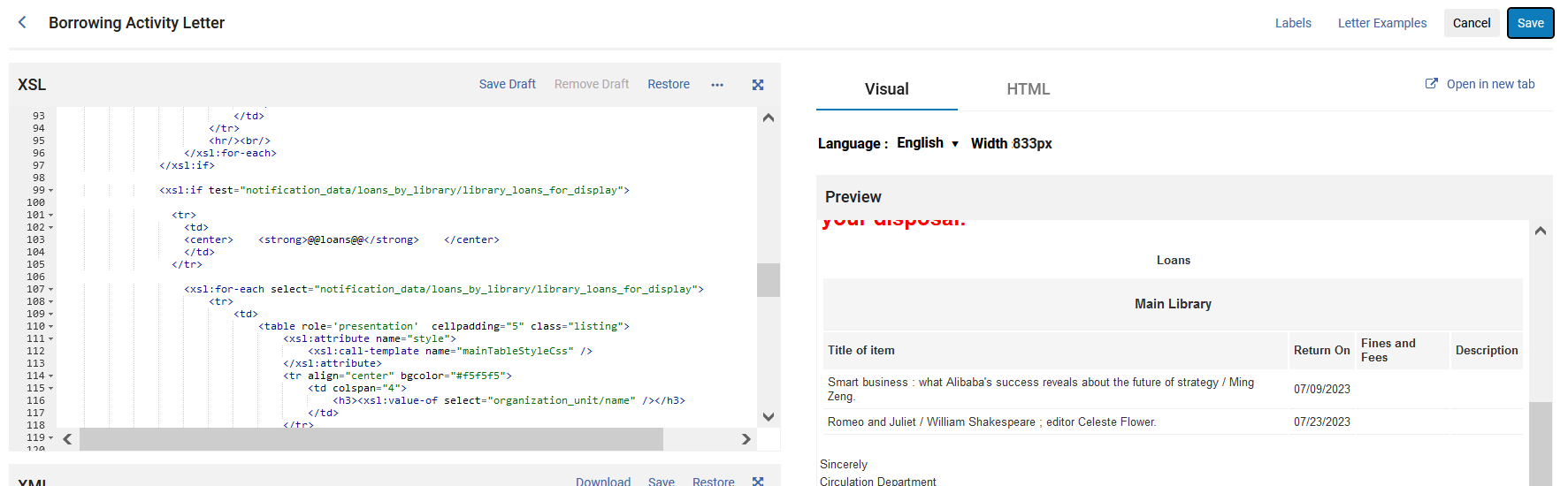 81
Drafts for letters in the XSL Editor
If the staff user made changes to the XSL, and did "Save Draft", and then decides that he or she does not want the draft, then he or she can click "Remove Draft"
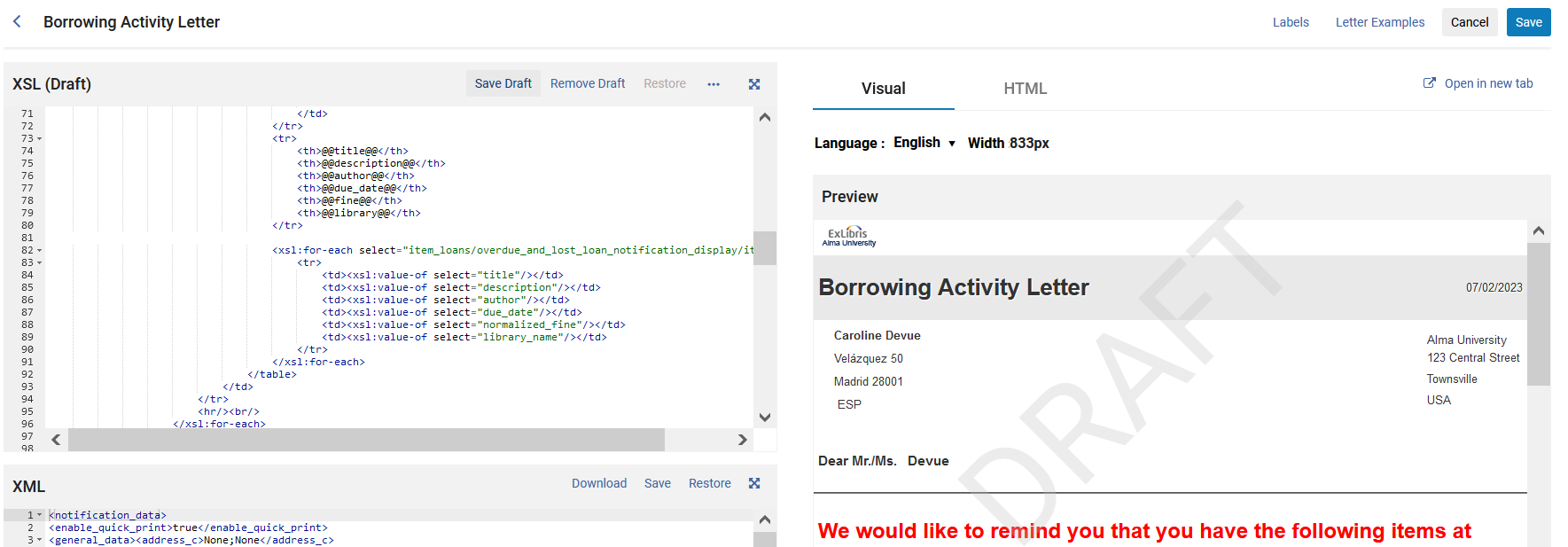 82
Drafts for letters in the XSL Editor
Now we will click "Remove" in the confirmation message pop-up
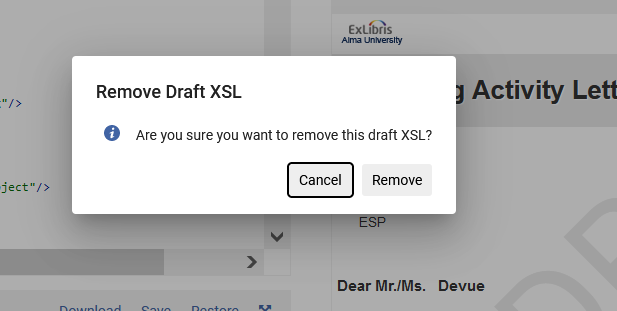 83
Drafts for letters in the XSL Editor
The draft has been removed
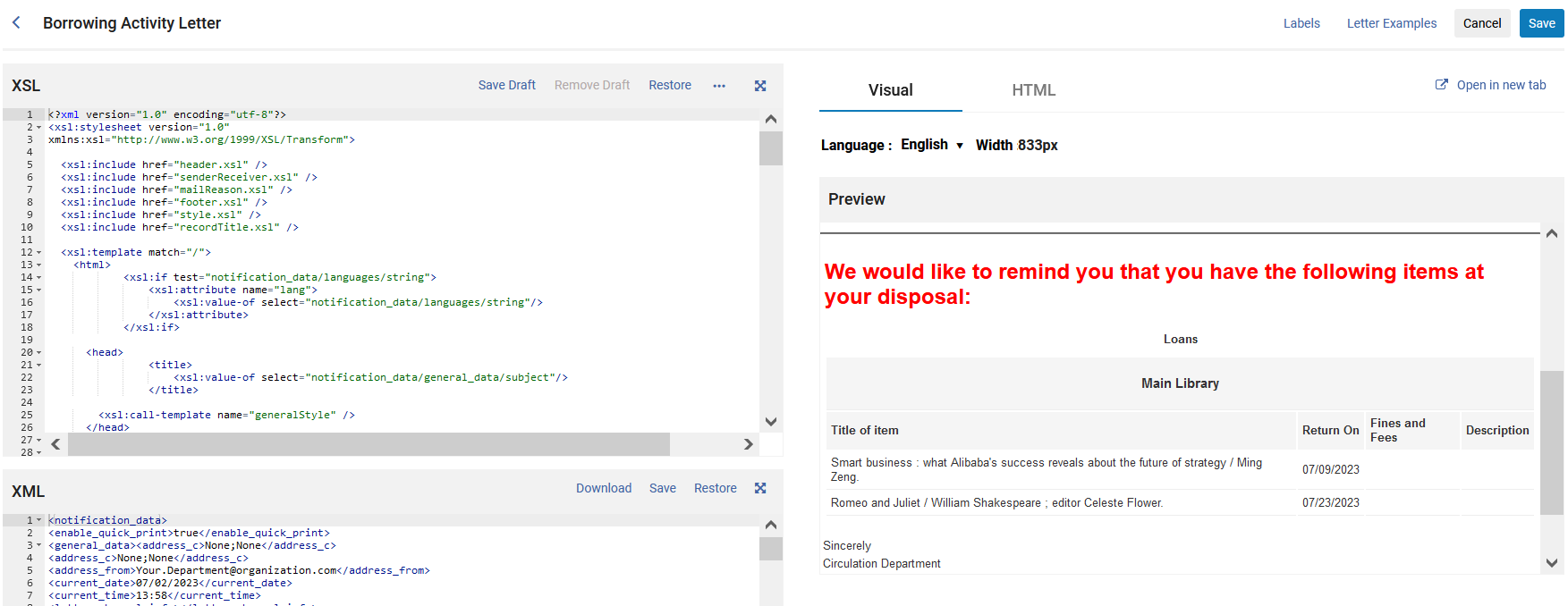 The text for "Remove Draft"
There is no longer an indication that this is a draft
84
Components Configuration
Components Configuration
Many letters in Alma consist of "calls" to other letters.
For example, here is the beginning of the Borrowing Activity Letter
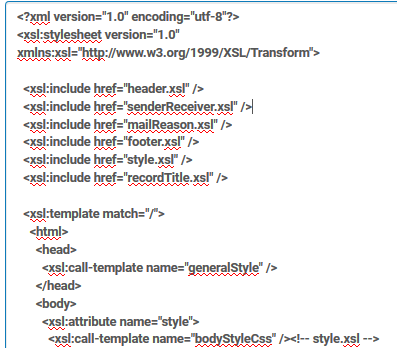 86
Components Configuration
These calls to common letters save the need to do repeated "coding" in each letter.  
For example (almost) all letters start with the following (example on next slide) 
An icon 
Name of letter
Date
By having the reference to these "common values" all in one referenced letter the design and configuration of the letter mechanism is efficient and easy to maintain.
87
Components Configuration
This is an example whereby (almost) all letters start with an icon, name of letter and date:
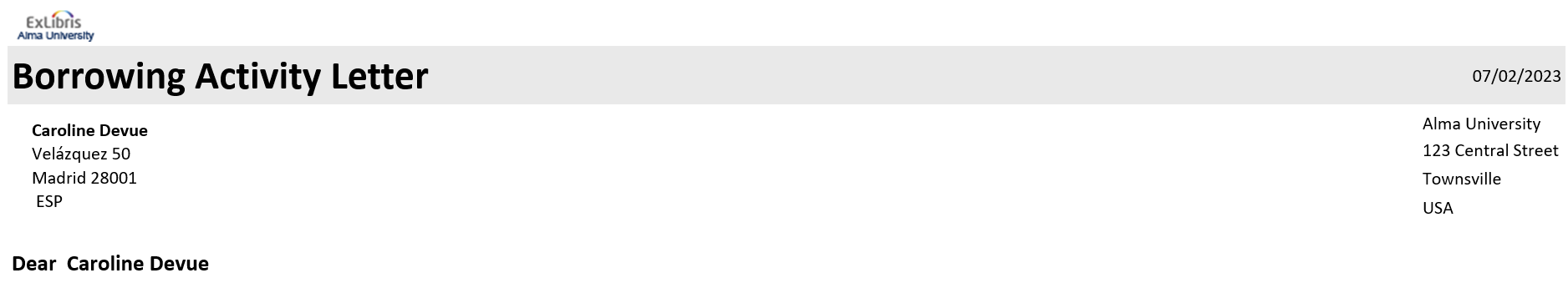 The reference to the logo, letter name and date is all in the one header.
It does not need to be in each separate xsl.  Only a call to the header.xsl is needed.
88
Components Configuration
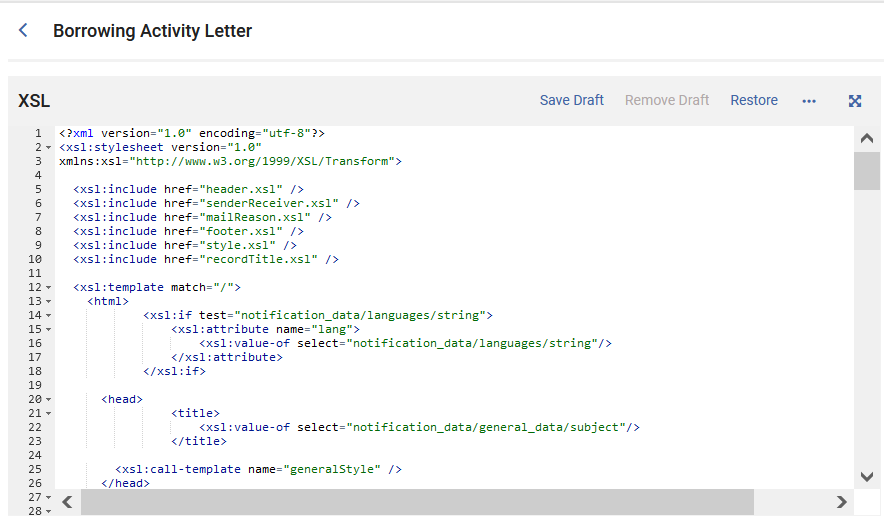 Here is the call to "header.xsl" in the Borrowing Activity Letter
89
Components Configuration
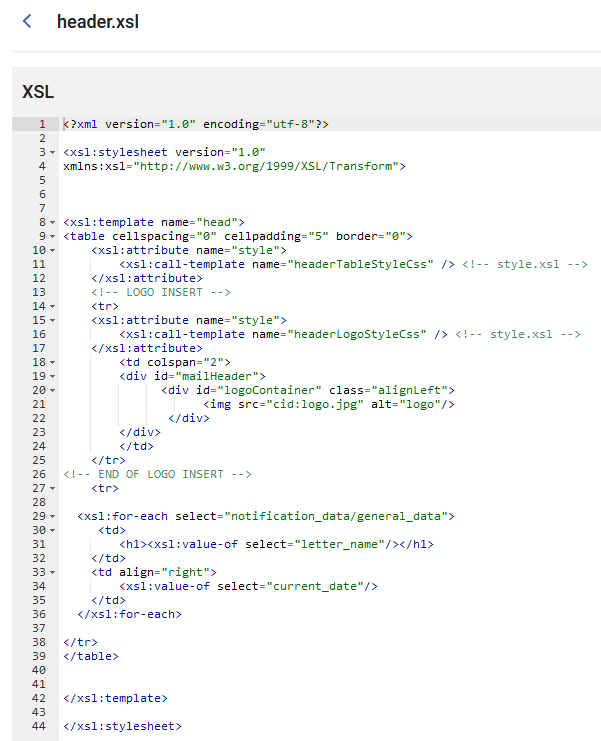 Logo
Letter name
Date
90
Components Configuration
The common XSL files are accessed via the "Components Configuration"
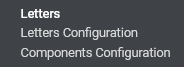 91
Components Configuration
For example, here the header can be changed, and it will immediately affect all letters that use the header
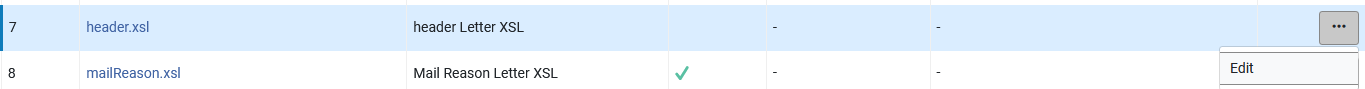 92
Components Configuration
Now we can change for example this …
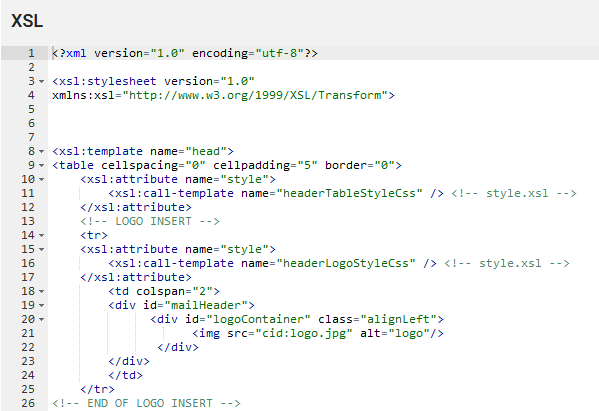 93
Components Configuration
To this
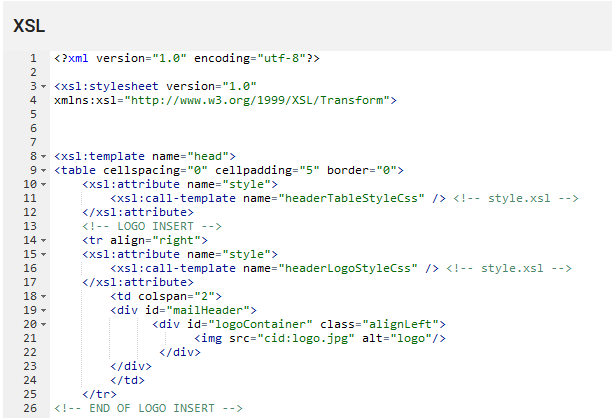 We changed
<tr>
To
<tr align="right">
94
Components Configuration
And now instead of this (icon aligned left)
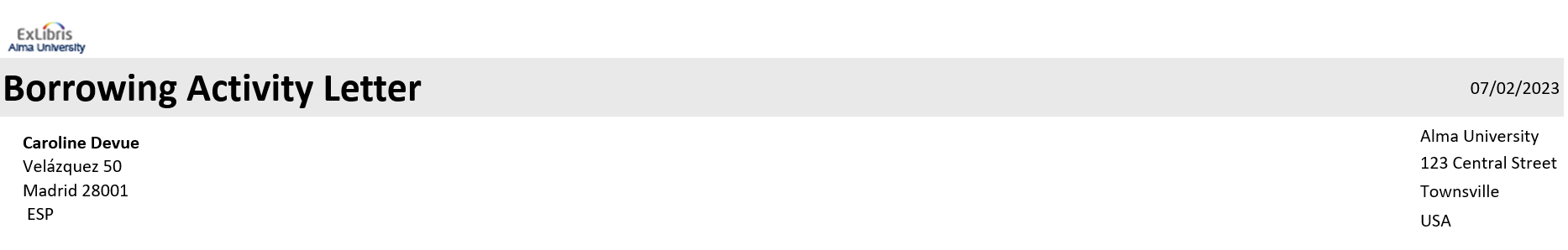 95
Components Configuration
We have this (icon aligned left)
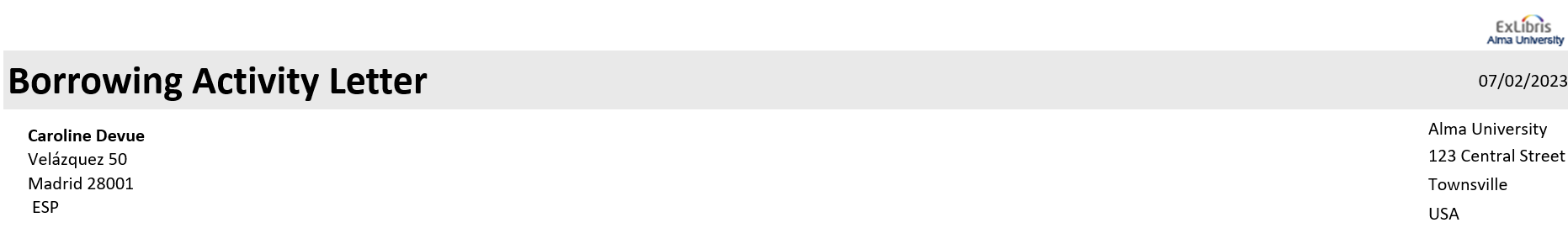 96
Components Configuration
The change is also in effect for all other letters that "call" header.xsl
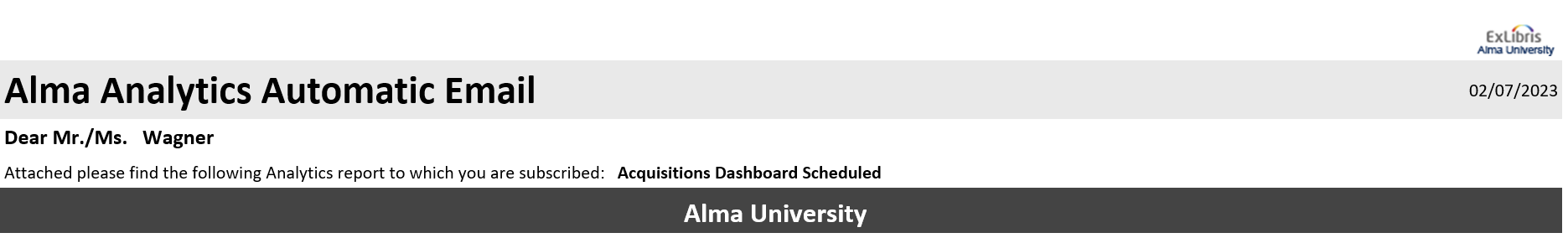 Both "Borrower Activity Letter" and "Analytics Letter" (as well as many other letters) use "header.xsl" so both were changed.
97
Drafts for components in the XSL Editor
Drafts for components in the XSL Editor
As we already saw, the components are accessed at "Configuration→ General→ Letters > Components Configuration"
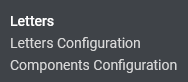 99
Drafts for components in the XSL Editor
Staff Users can configure a component and then save the letter as a draft.
In this way it is possible to see how it will look in a letter without saving as the active (in use) XSL.
As we will soon see, there is a special method to "call" the draft component from within the XSL of the letters.
100
Drafts for components in the XSL Editor
Let's edit the component "footer.xsl"
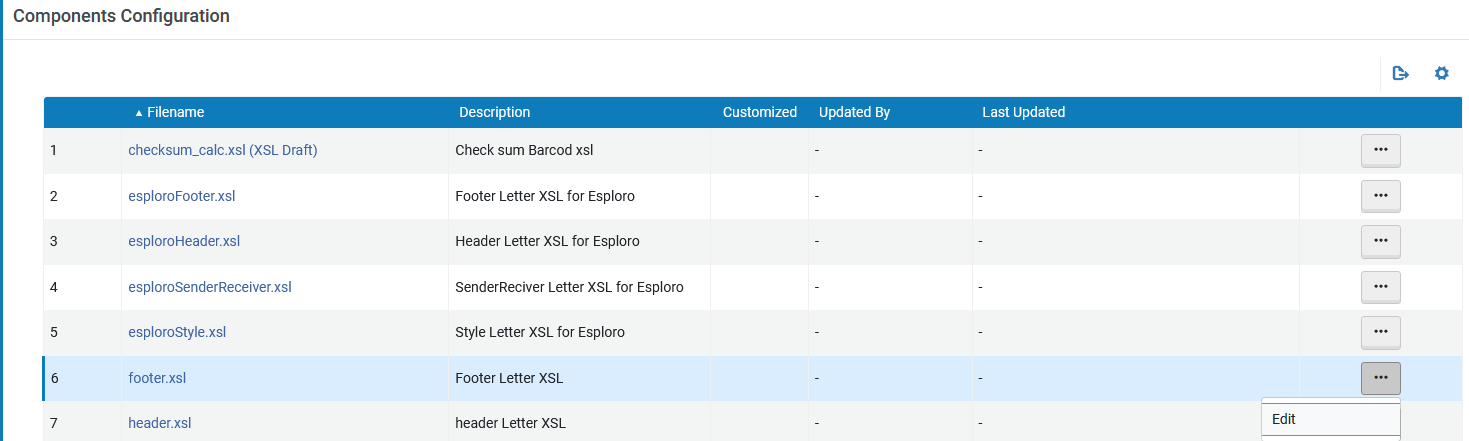 101
Drafts for components in the XSL Editor
We will change this
<xsl:template name="myAccount">	
<table align="right">	
 <tr>	
  <td align="right">	
   <a>                        
    <xsl:attribute name="href">                          
      @@email_my_account@@                        
     </xsl:attribute>						
     @@my_account@@					
    </a>	
   </td>
  </tr>	
 </table>
</xsl:template>
102
Drafts for components in the XSL Editor
To this
<xsl:template name="myAccount">	
<table align="center">	
 <tr>	
  <td align="center">	
   <a>                        
    <xsl:attribute name="href">                          
      @@email_my_account@@                        
     </xsl:attribute>						
     @@my_account@@					
    </a>	
   </td>
  </tr>	
 </table>
</xsl:template>
103
Drafts for components in the XSL Editor
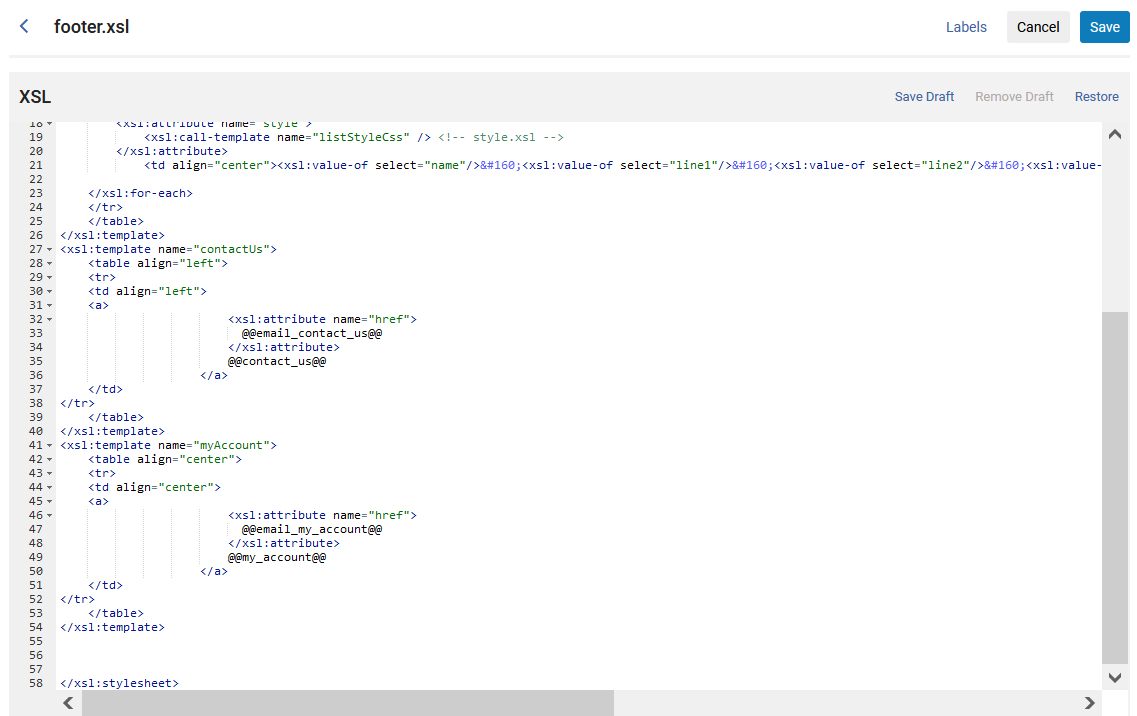 We will save it as a draft
104
Drafts for components in the XSL Editor
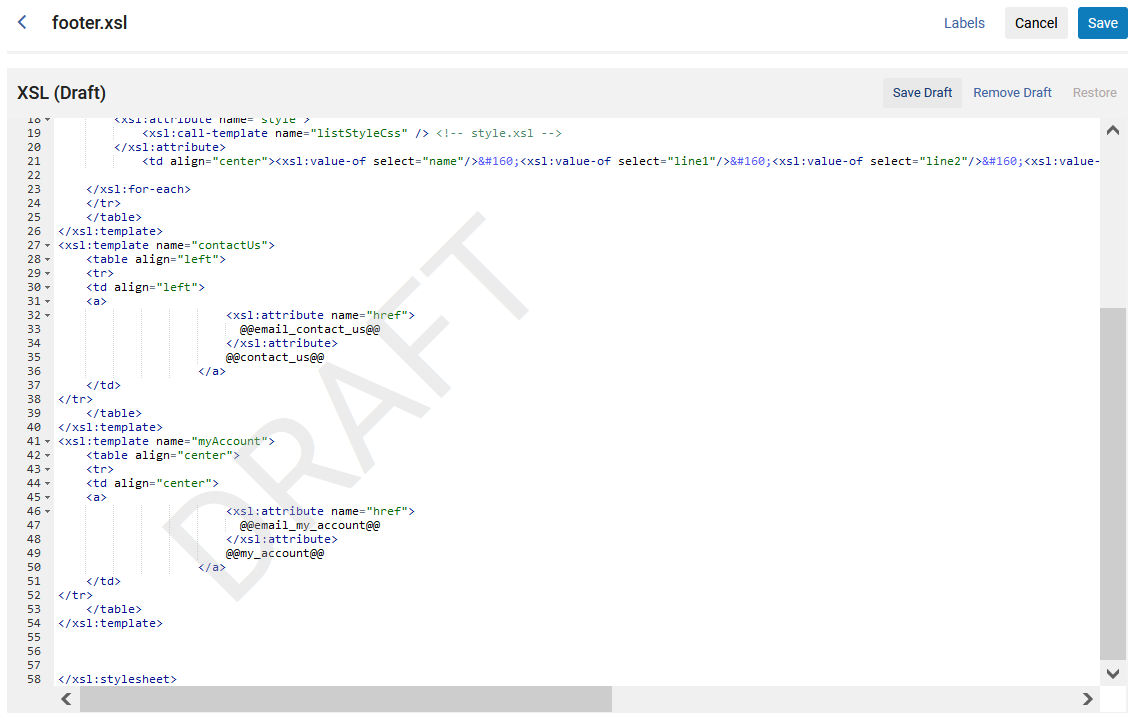 There is now a clear indication that it is a draft
105
Drafts for components in the XSL Editor
To use the component draft in a real letter:
Edit an XSL letter that uses the component (for example the Borrowing Activity Letter) and change the component name to include the suffix "_DRAFT"
For example, instead of: <xsl:include href="footer.xsl" />
It will be:                           <xsl:include href="footer.xsl_DRAFT" />
Adding the "_DRAFT" suffix will cause the letter preview to use the draft component 
In this manner the staff user can review the changes and decide whether to save the draft component as it is permanently
When changes are complete, the draft component can be saved (using the "Save" button instead of the "Save Draft" button)
The "_DRAFT" suffix can be removed from the letter XSL
106
Drafts for components in the XSL Editor
Let's now go call the footer.xsl which we saved as a draft.
We will call it from the borrowing activity letter
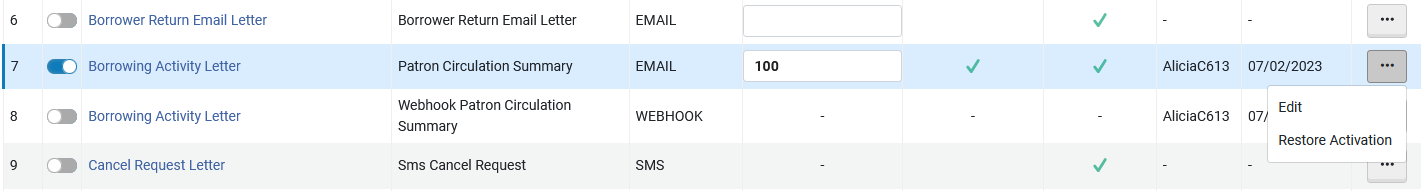 107
Drafts for components in the XSL Editor
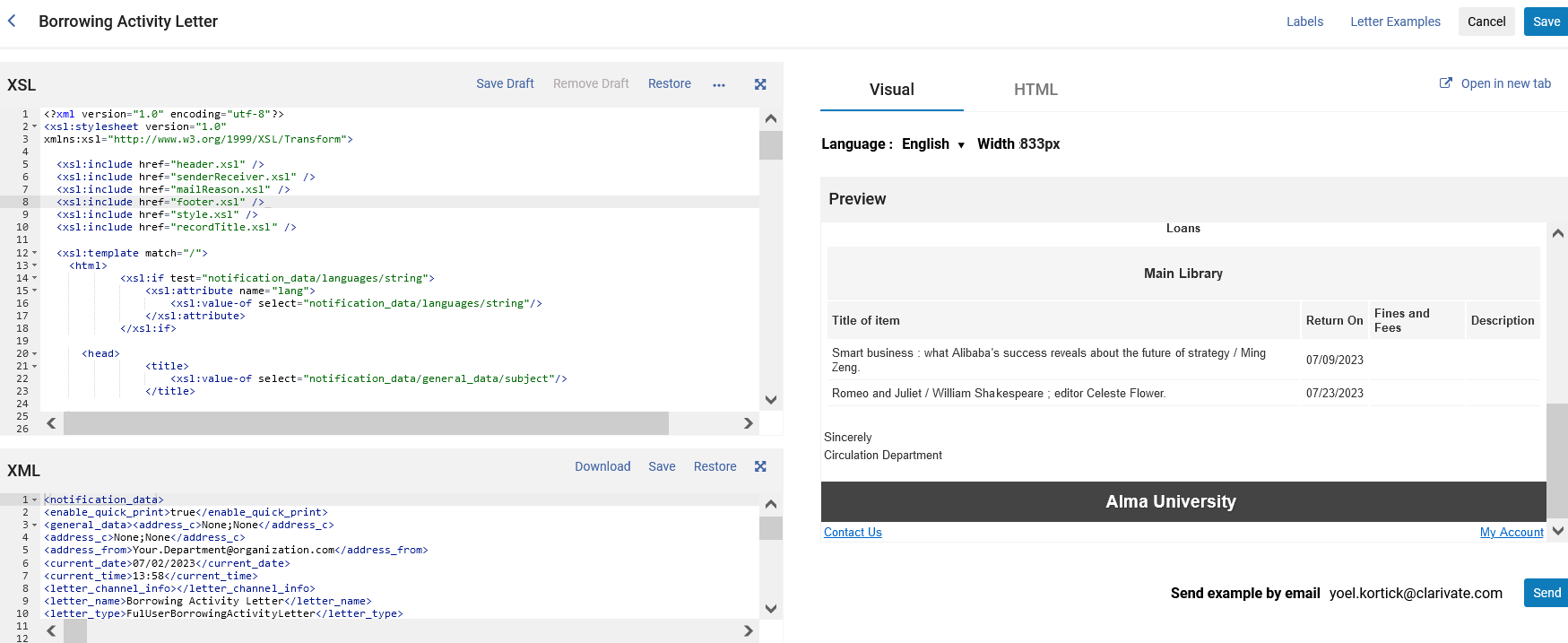 Using the "regular" footer
The "My Account" is right justified
108
Drafts for components in the XSL Editor
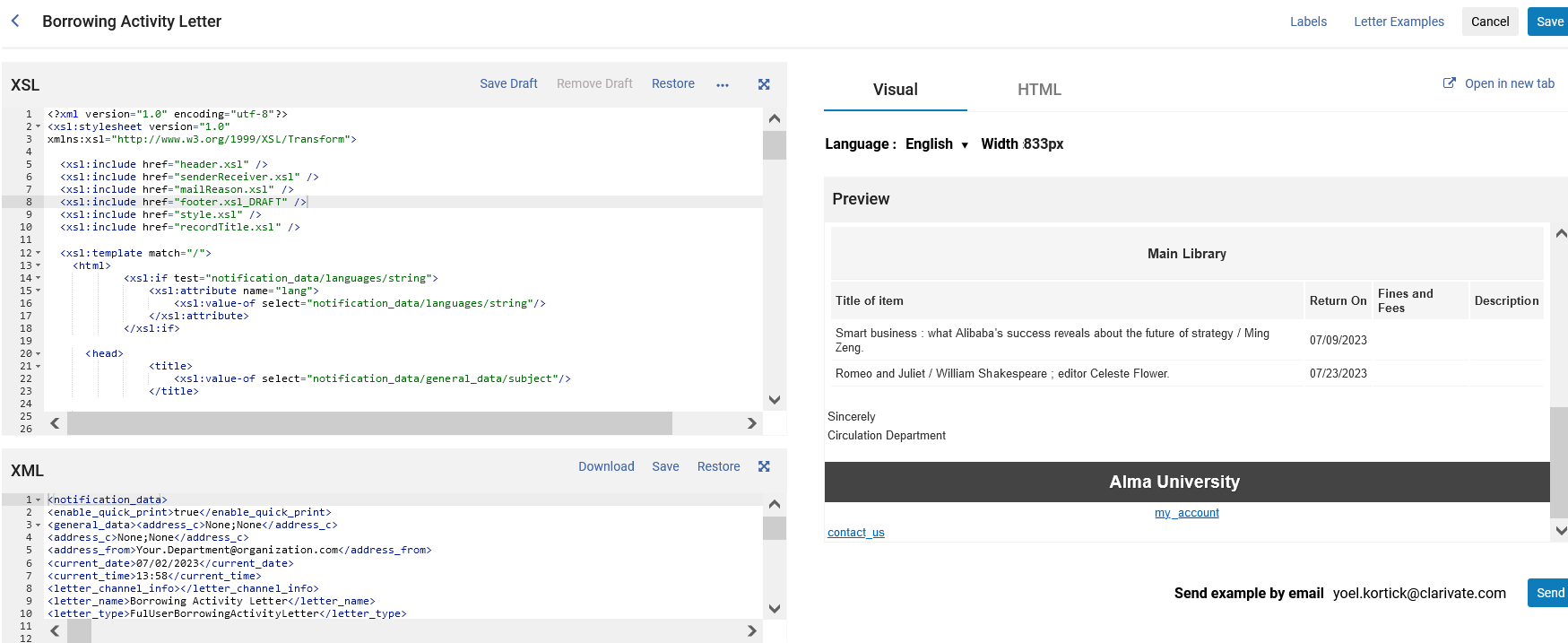 Using the "draft" footer
The "My Account" is center justified
109
Drafts for components in the XSL Editor
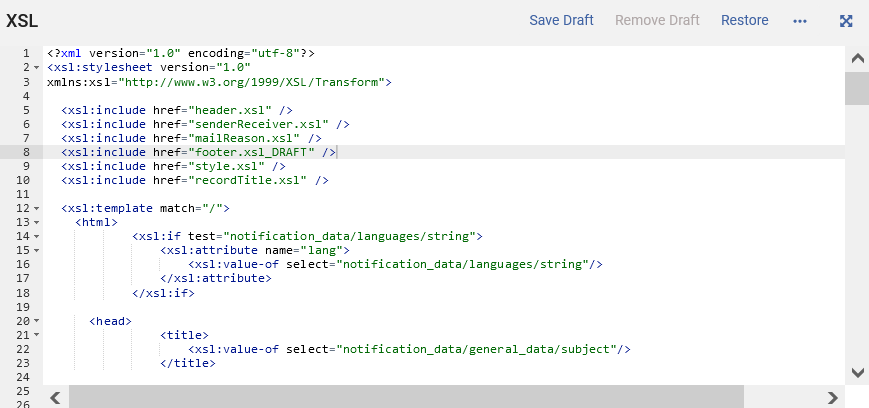 A close-up of the XSL from the previous slide
The call to the draft component
110
Drafts for components in the XSL Editor
If the staff user is satisfied with the changes made in the draft, then the steps now would be:
Save the draft component using the "Save" button instead of the "Save Draft" button
Remove the "_DRAFT" suffix from the letter XSL
111